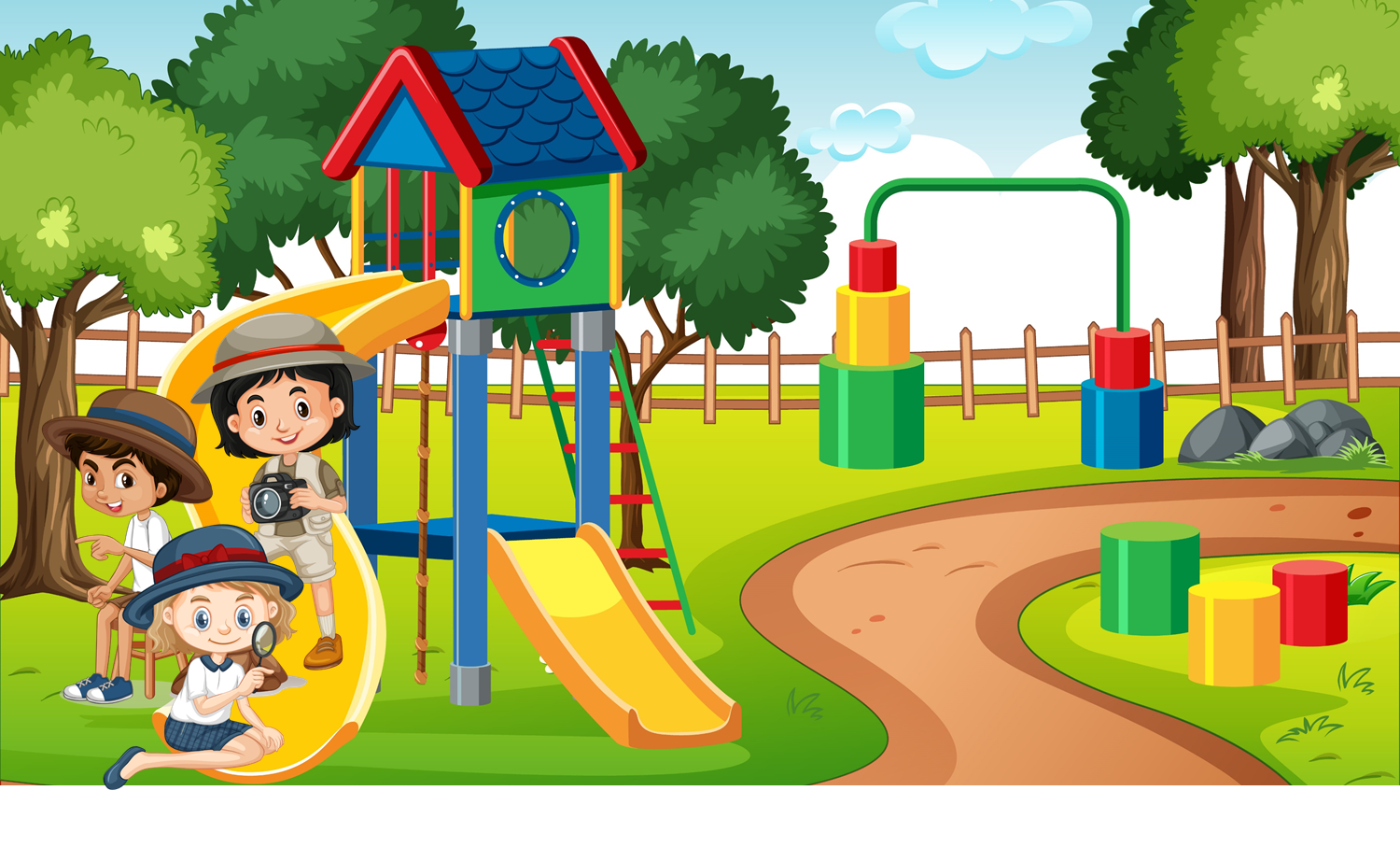 Thứ…ngày…tháng…năm…
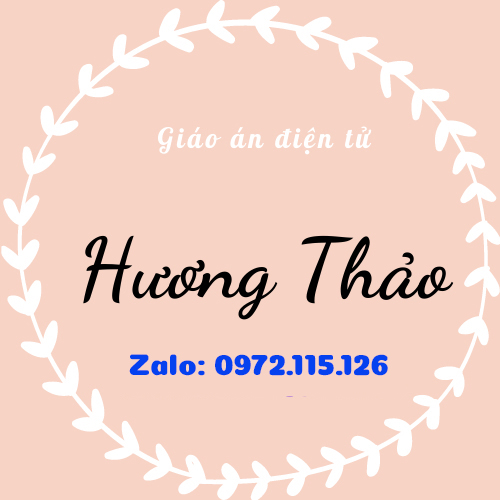 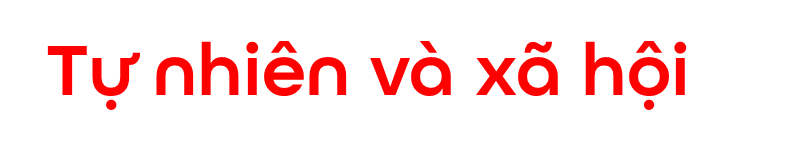 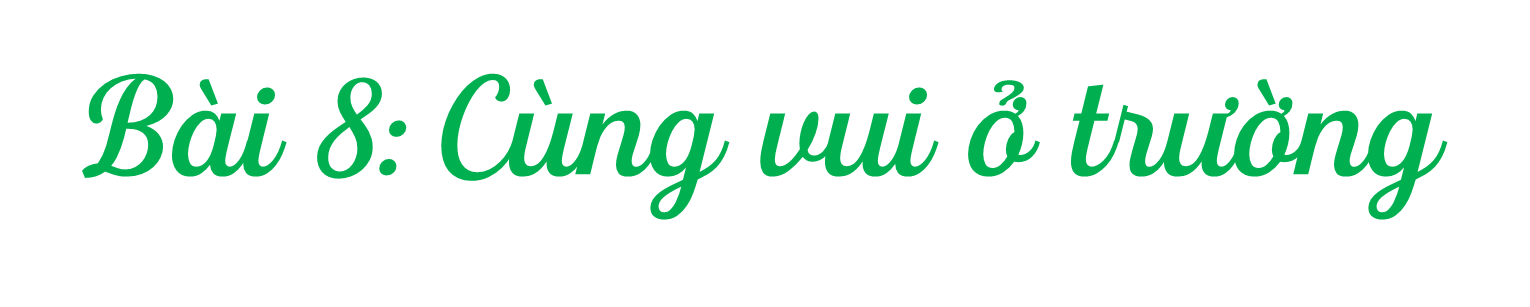 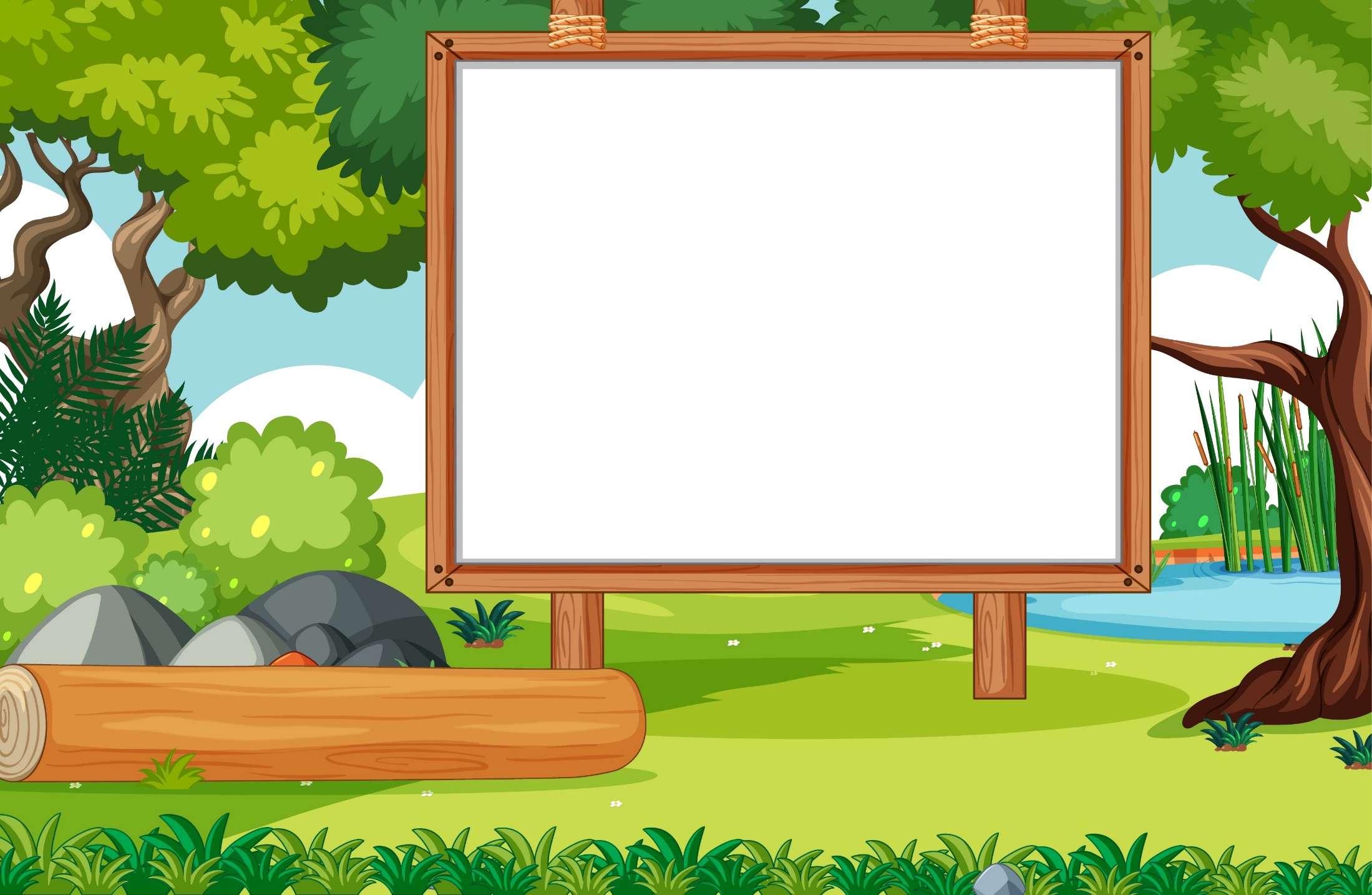 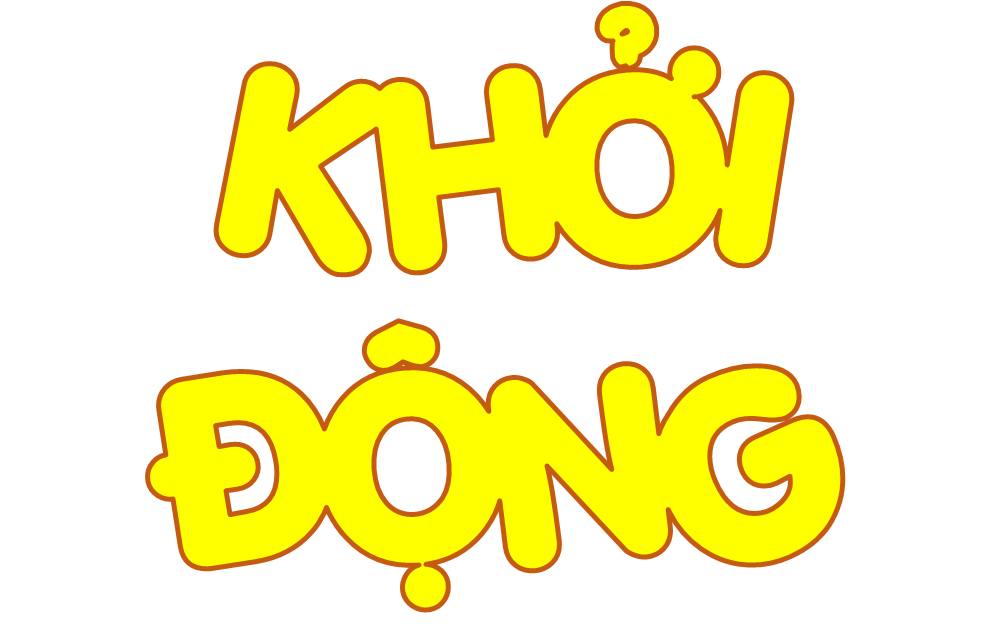 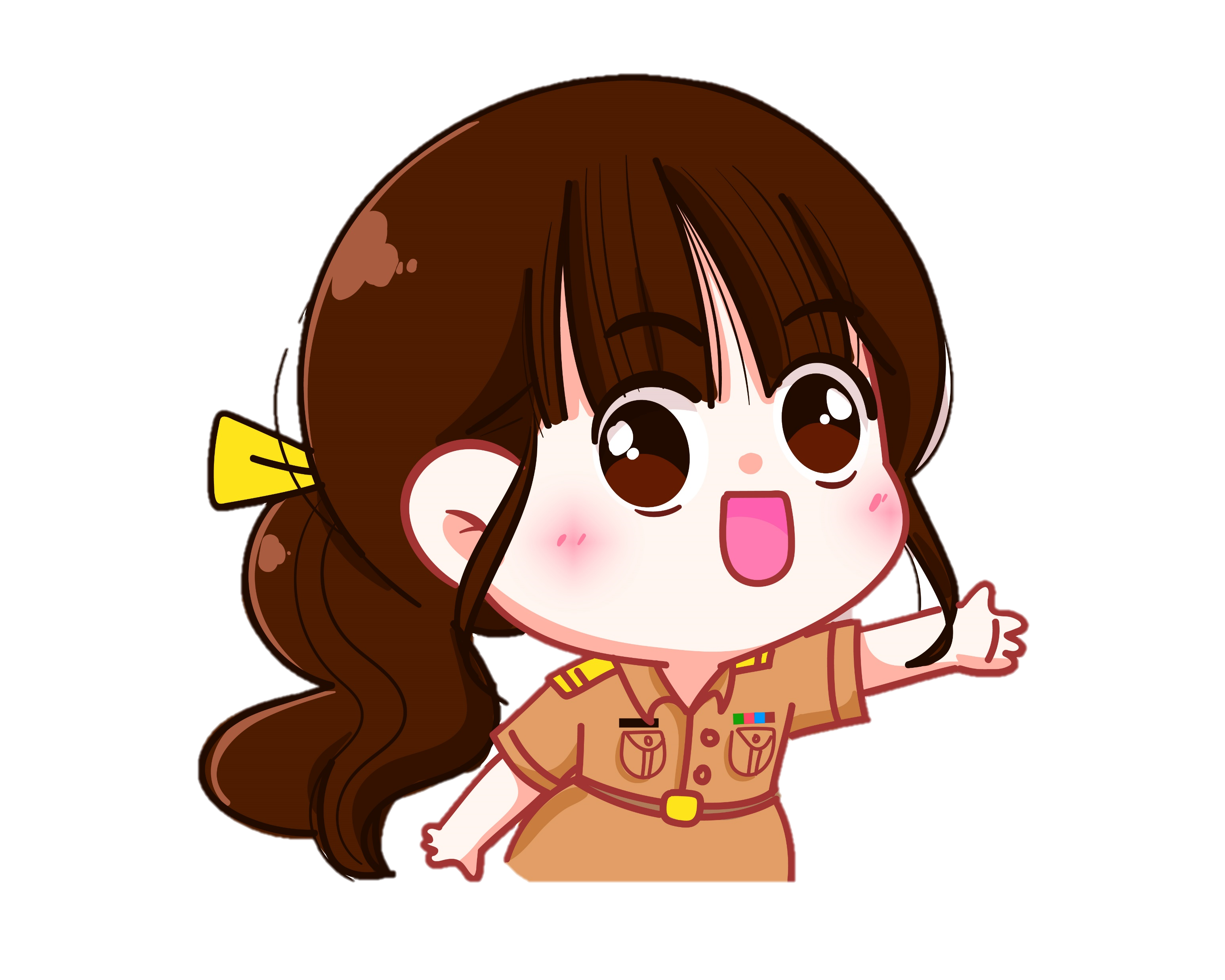 Ở trường, em thường chơi những trò chơi gì? Trò chơi nào em thích?
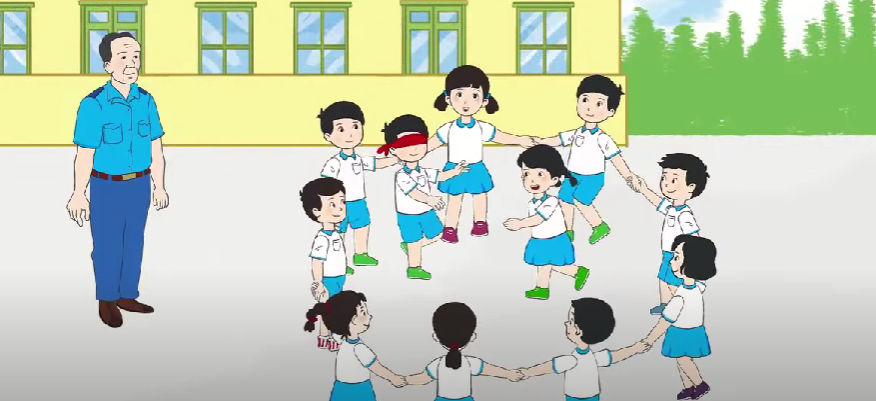 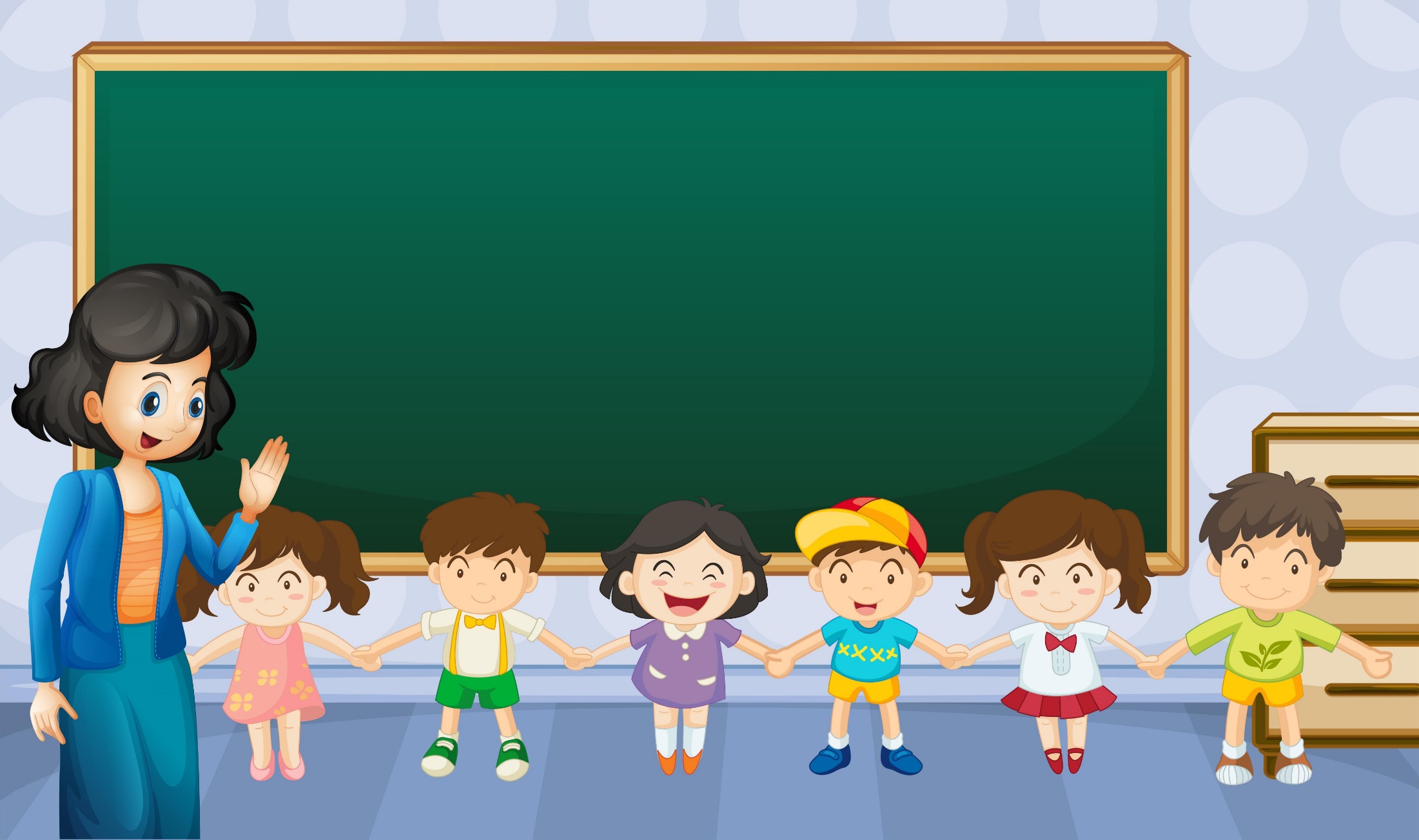 KHÁM PHÁ
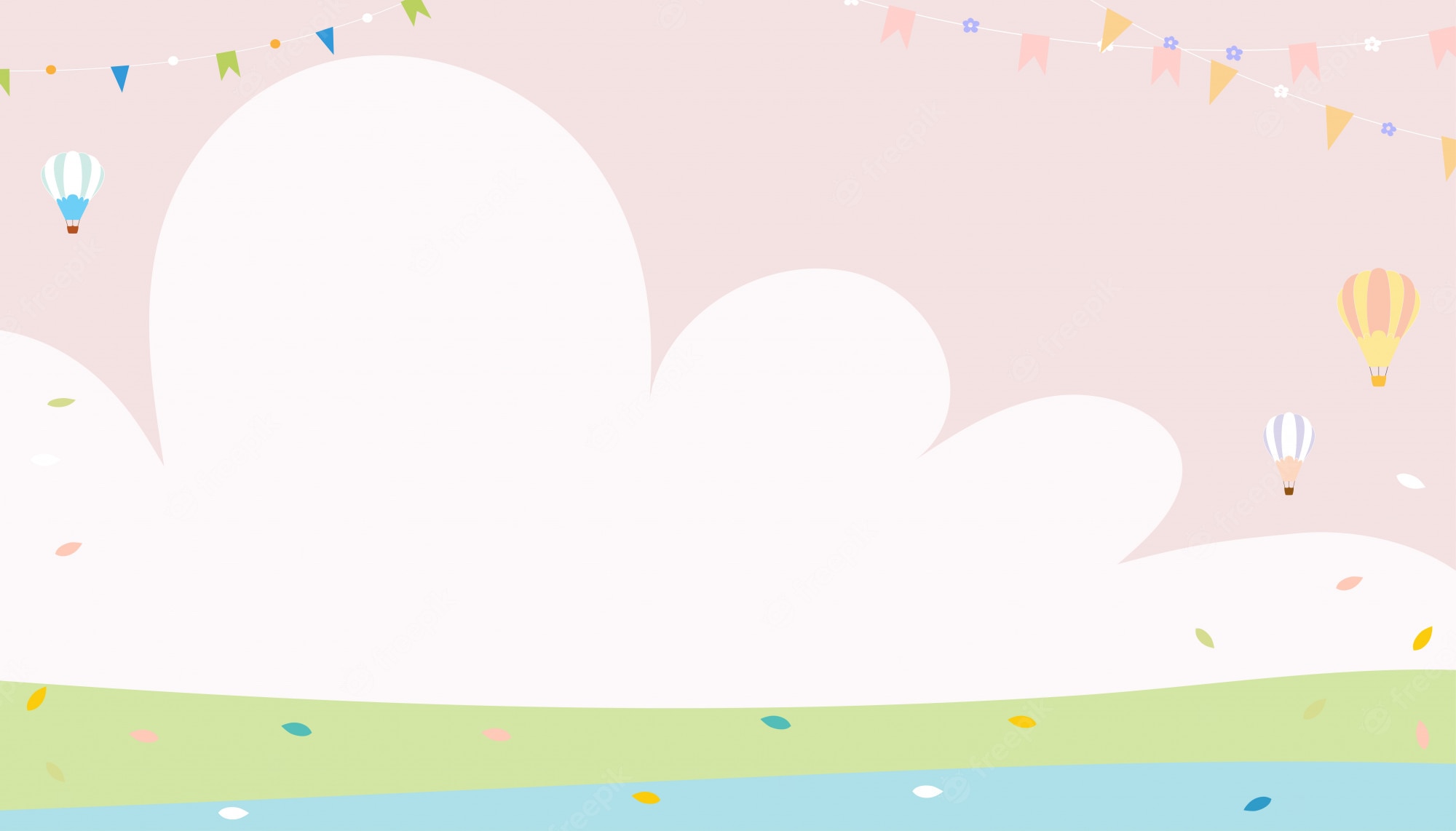 Quan sát hình và nói hoạt động vui chơi nào an toàn và không an toàn. Vì sao?
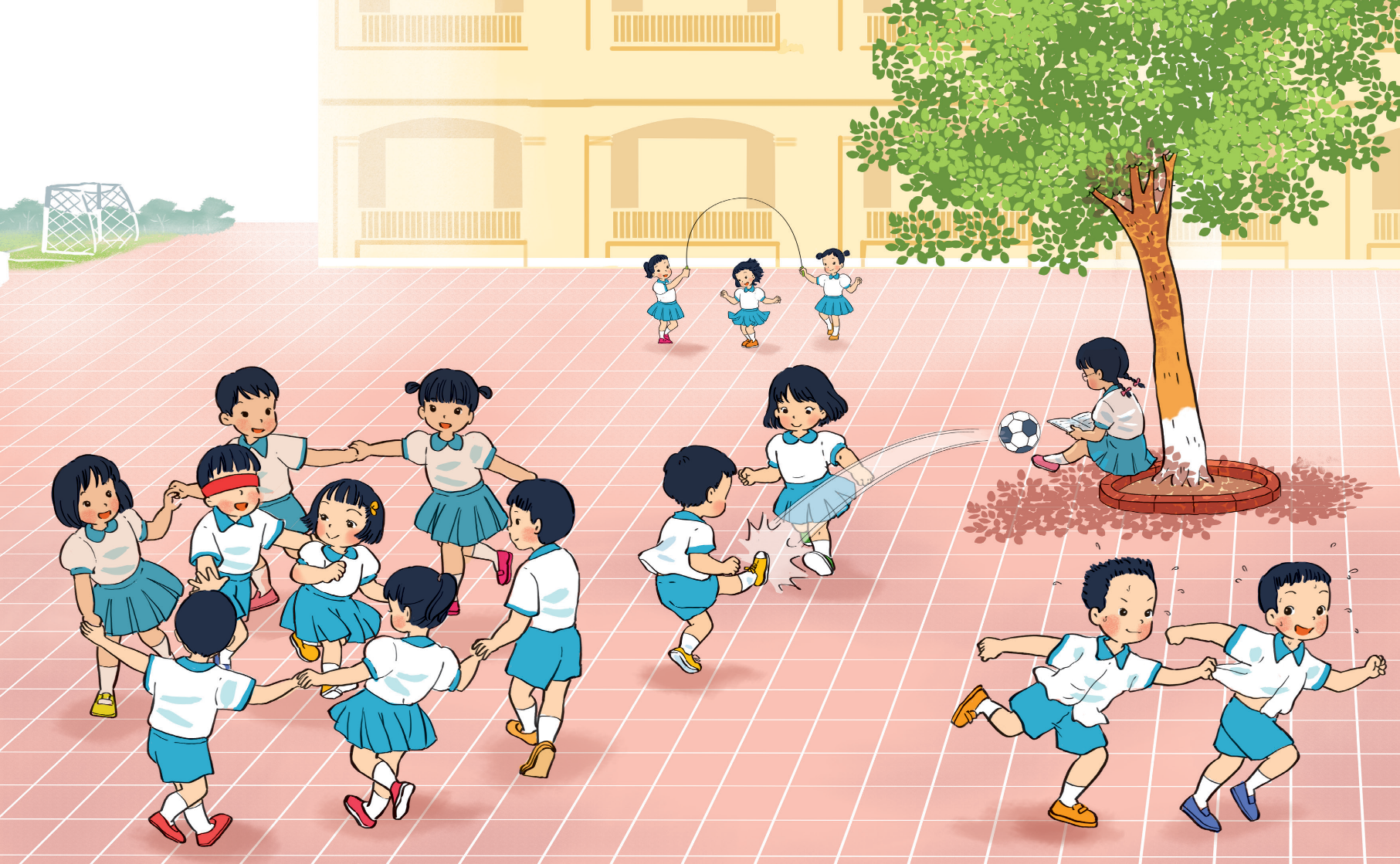 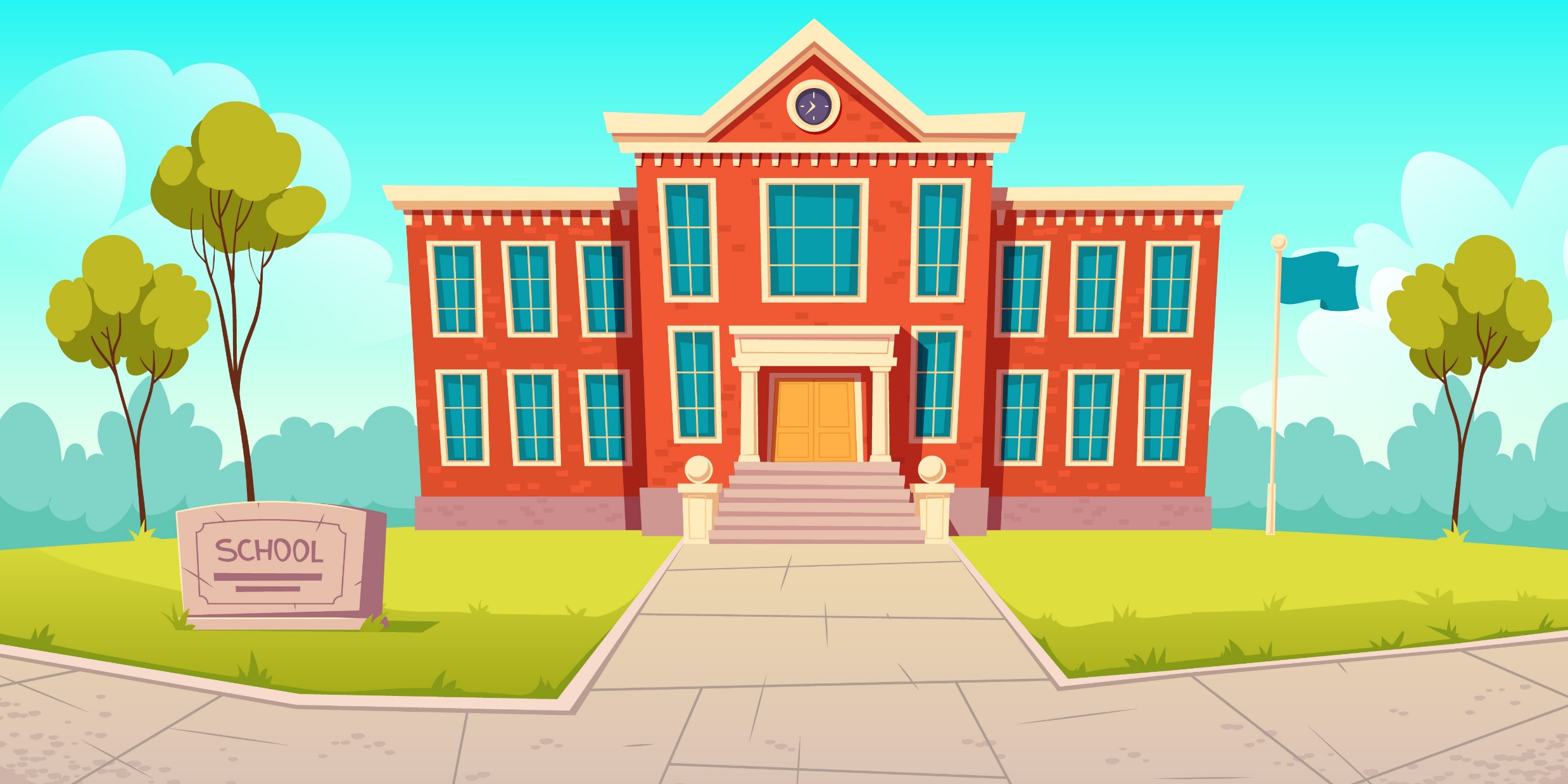 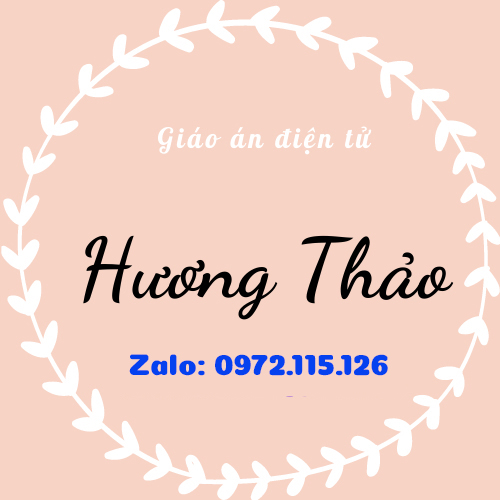 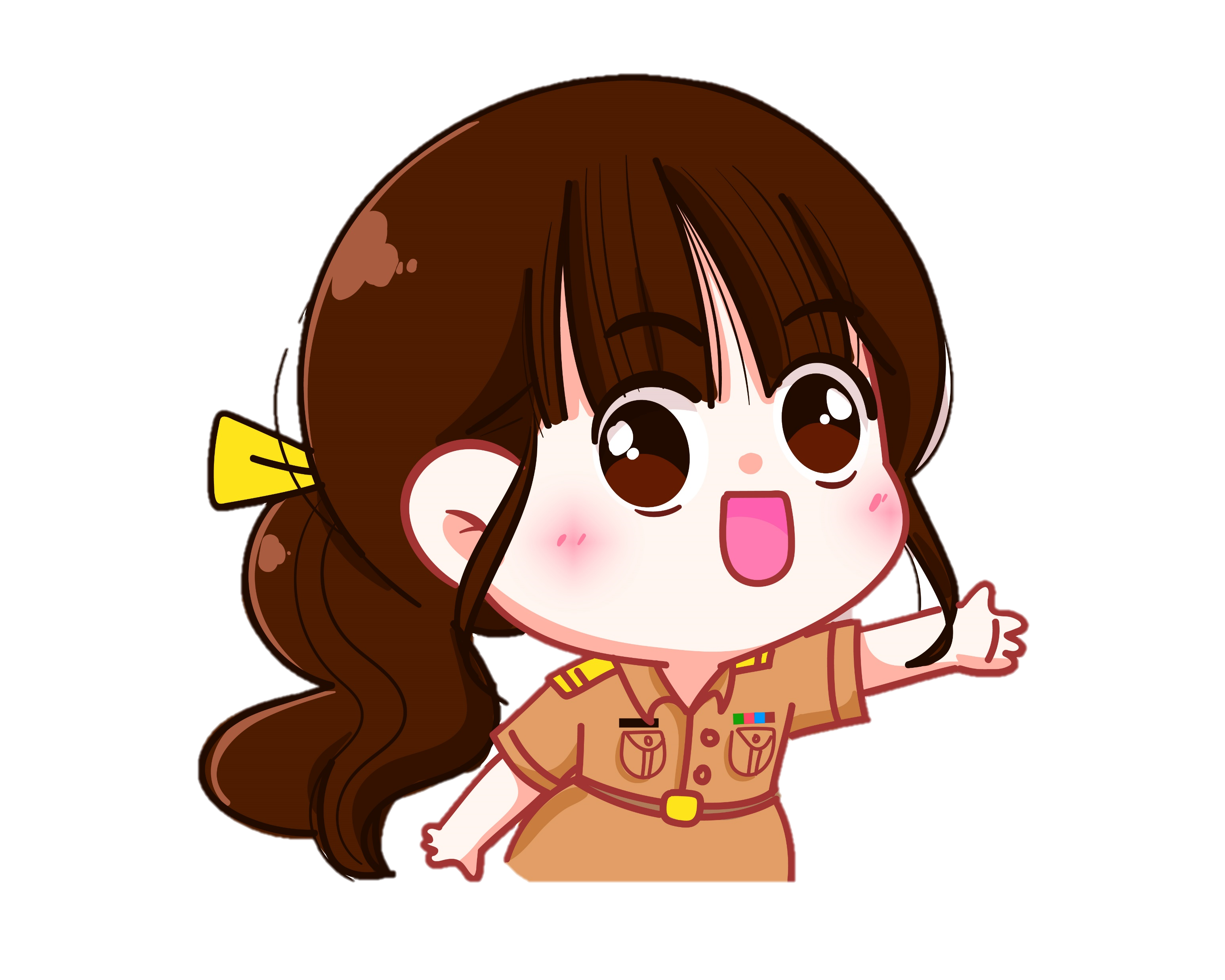 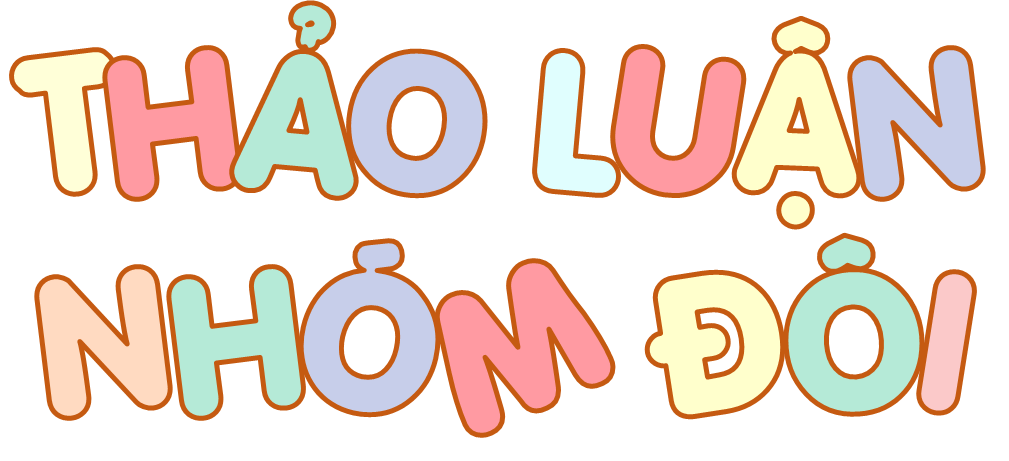 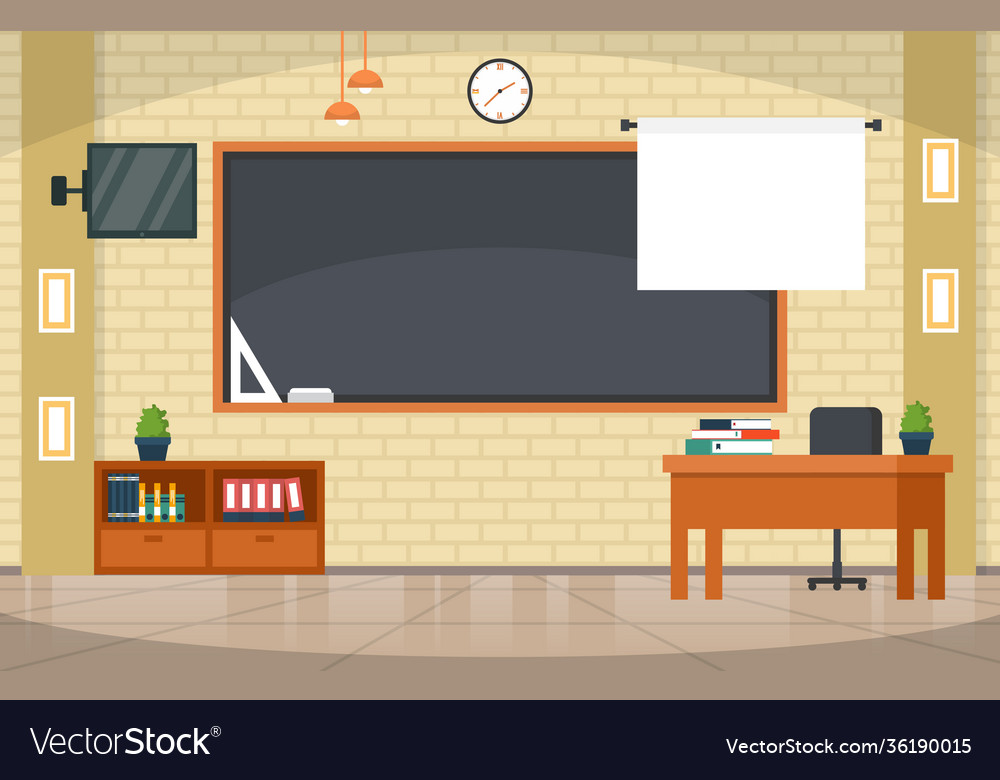 Các nhóm chia sẻ kết quả thảo luận
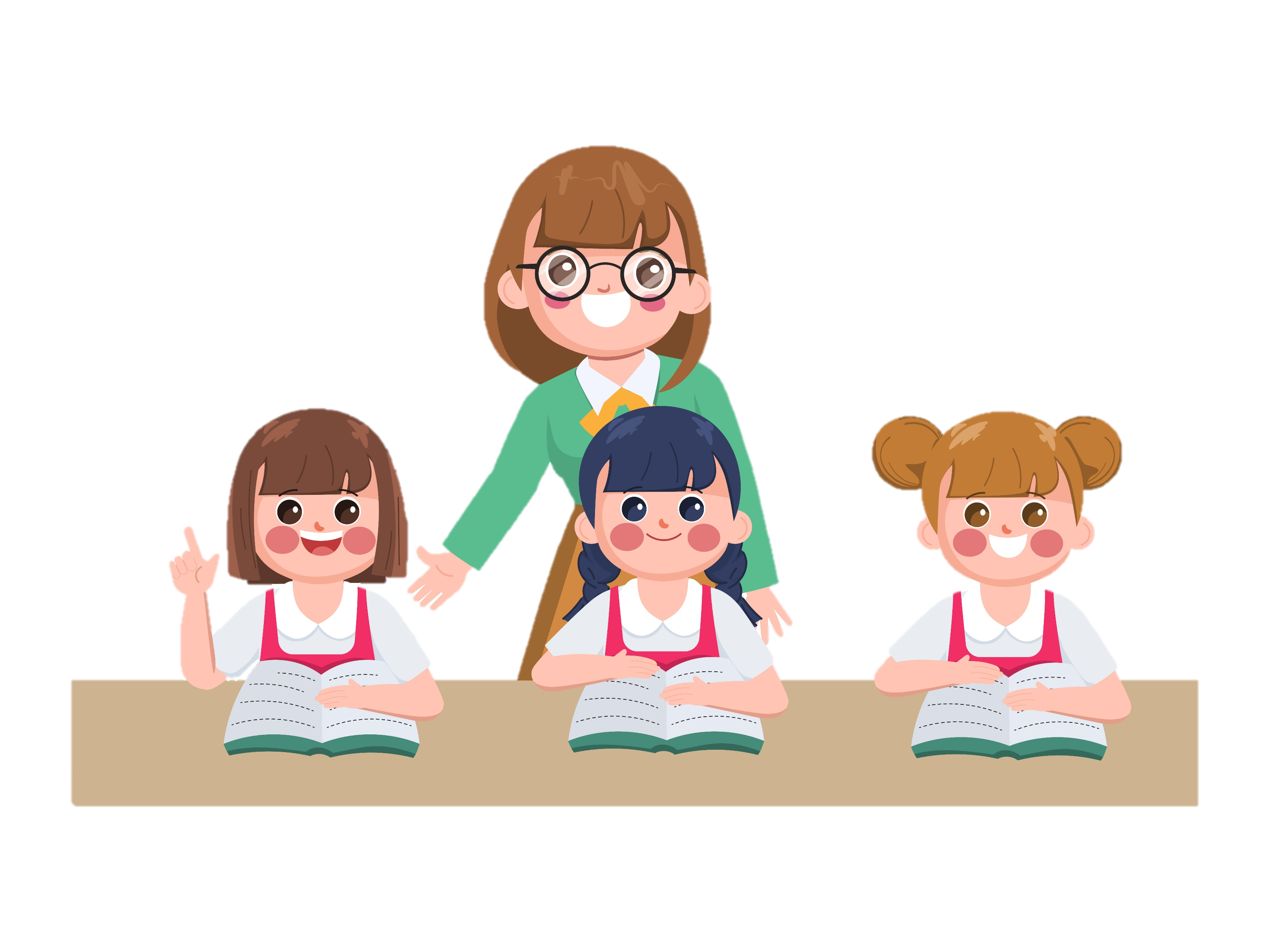 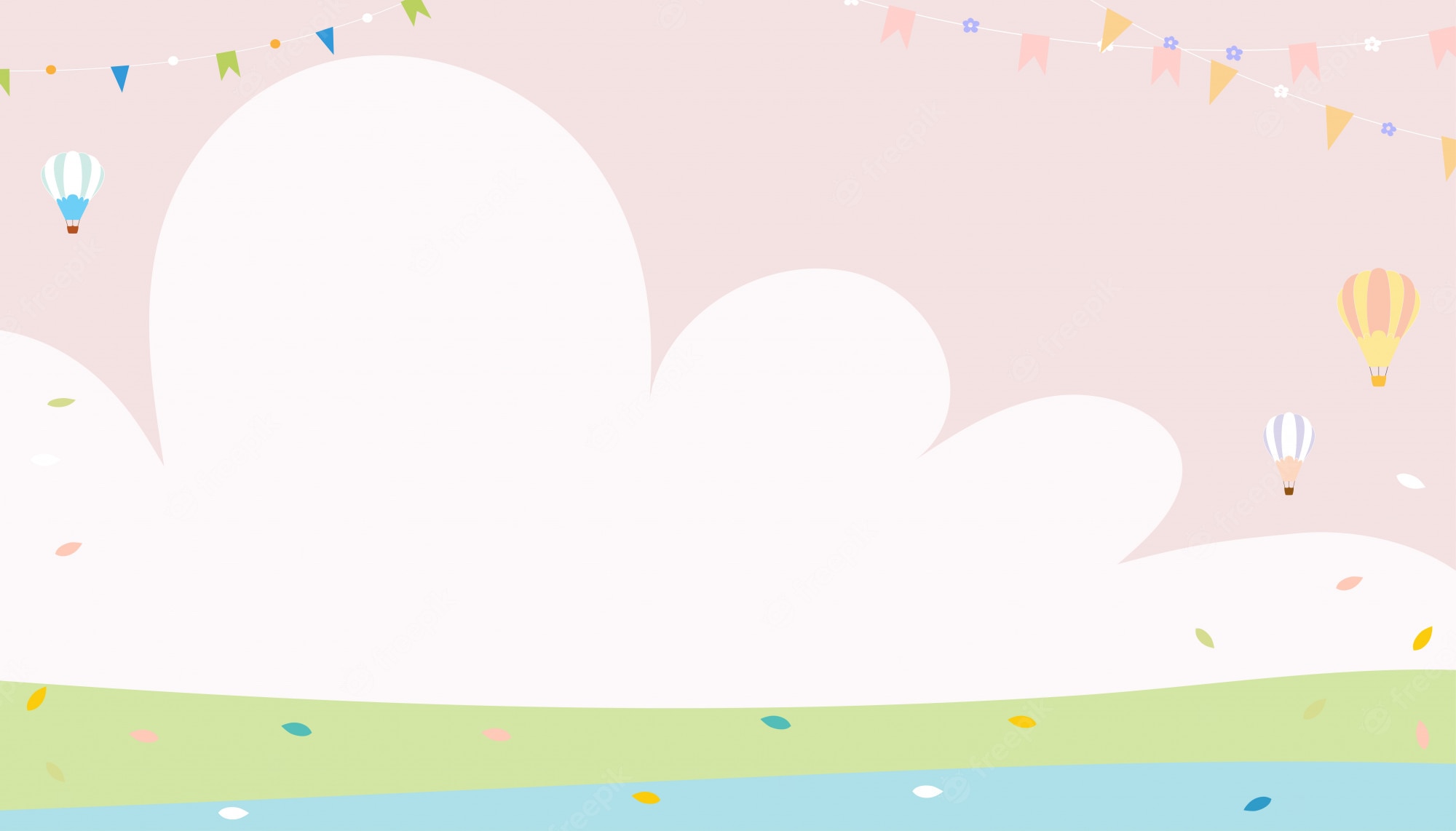 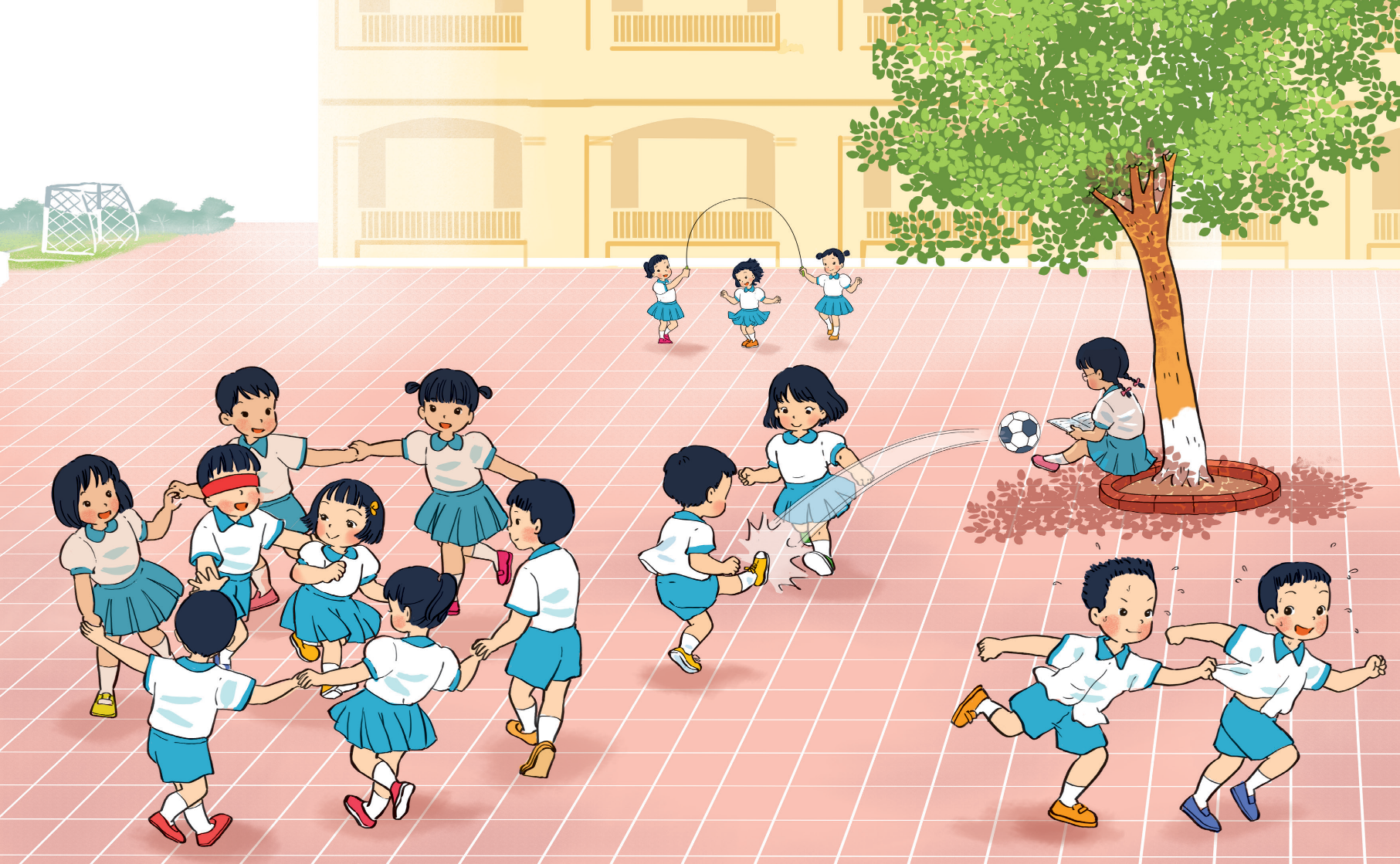 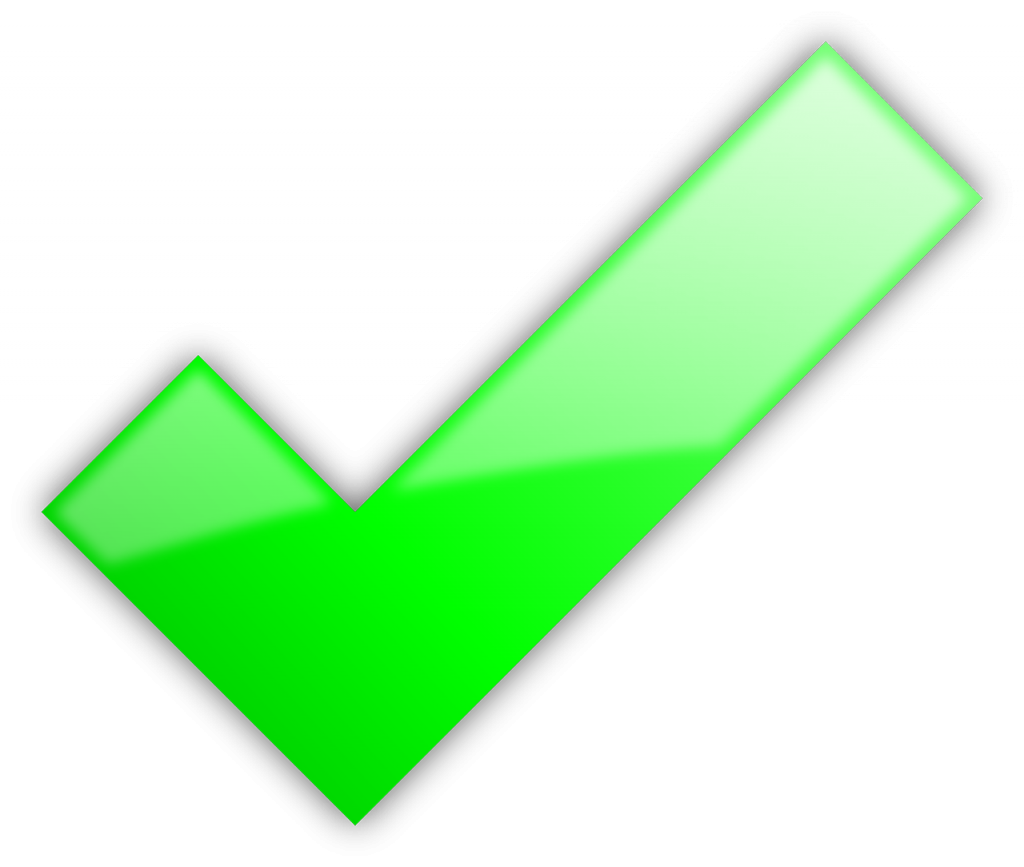 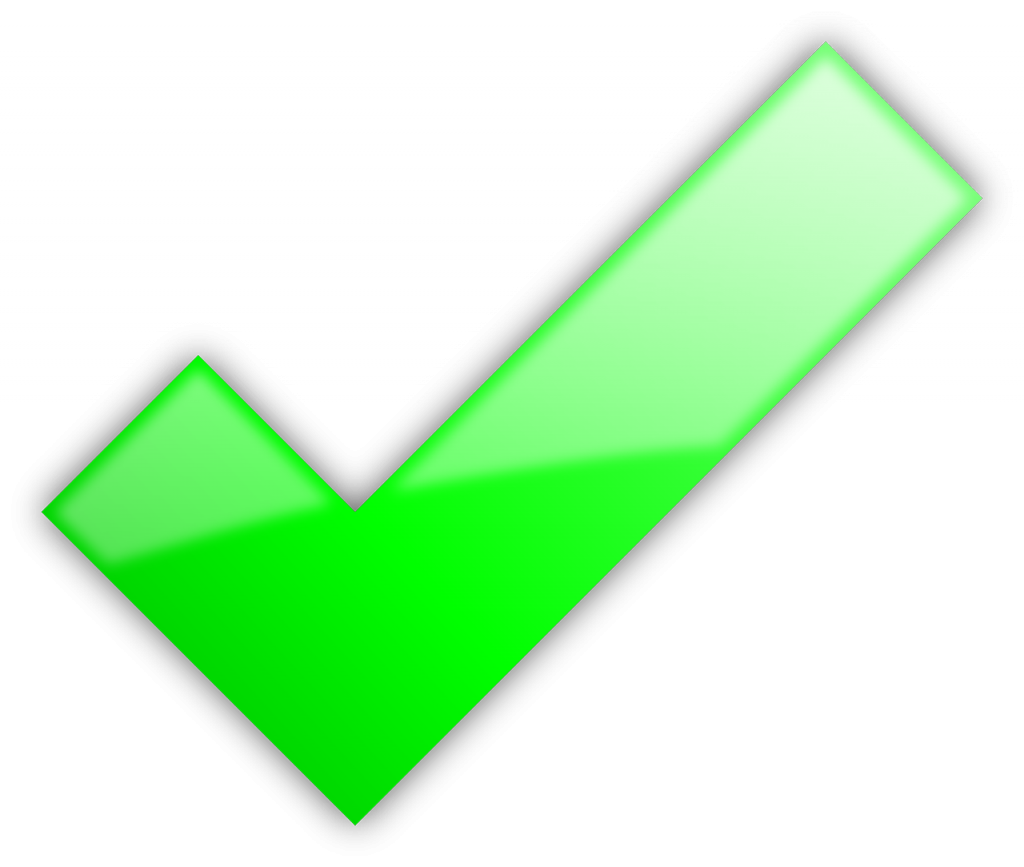 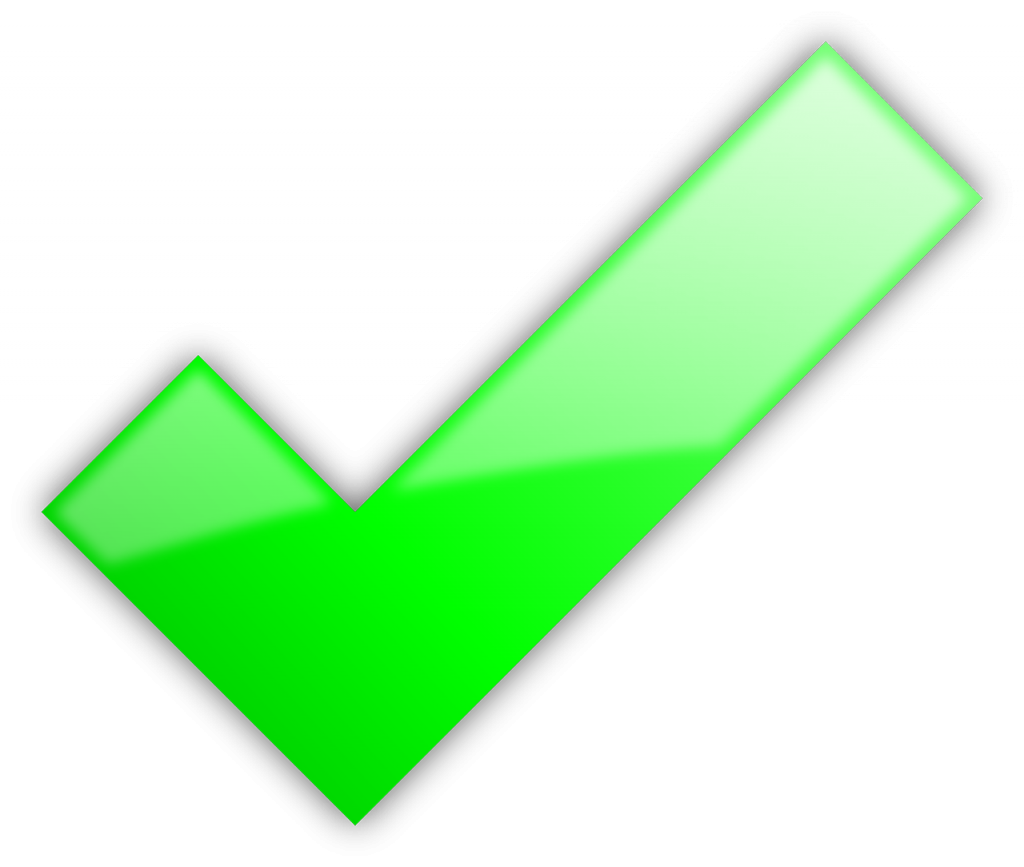 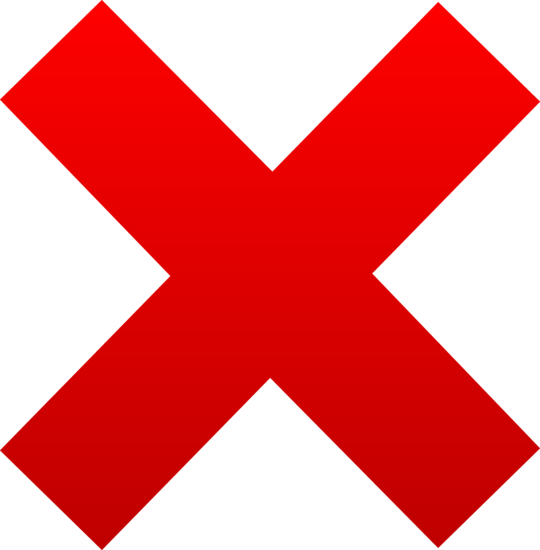 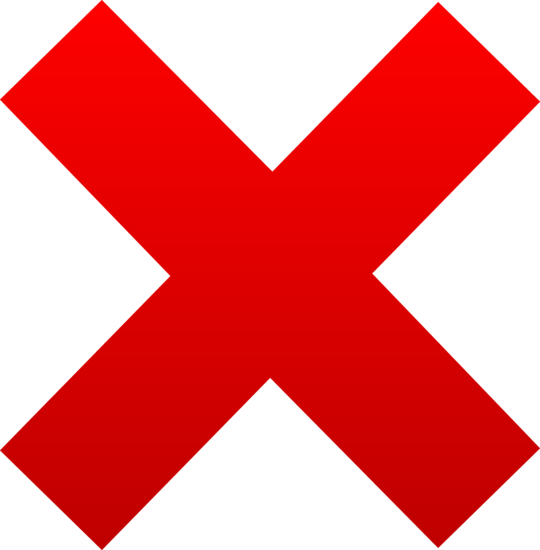 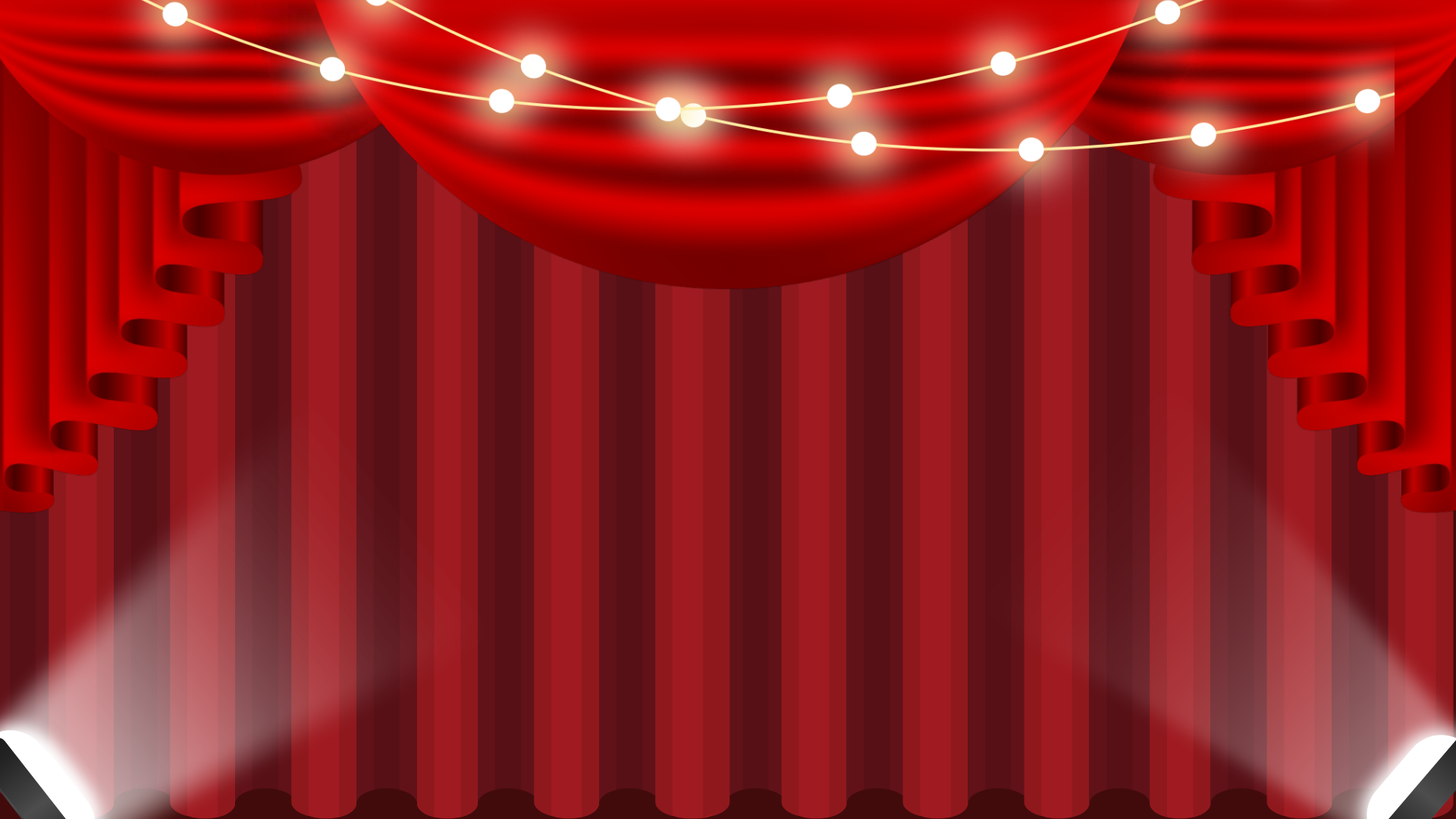 THỰC HÀNH
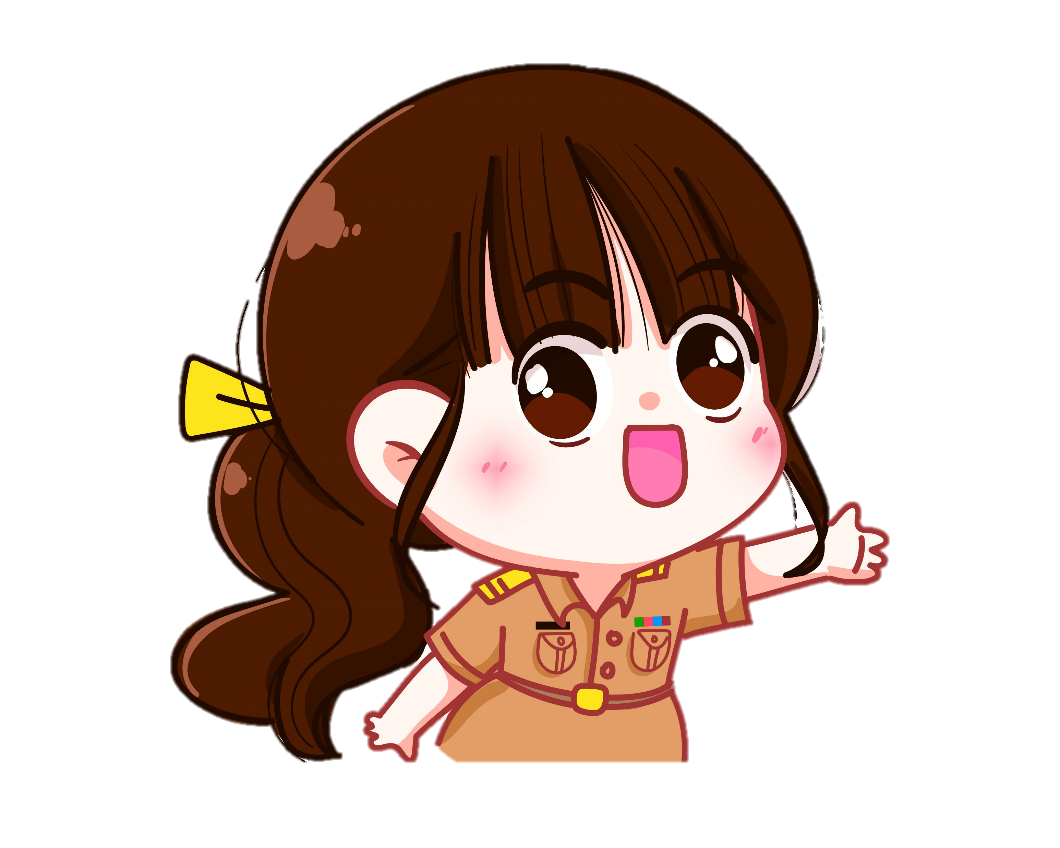 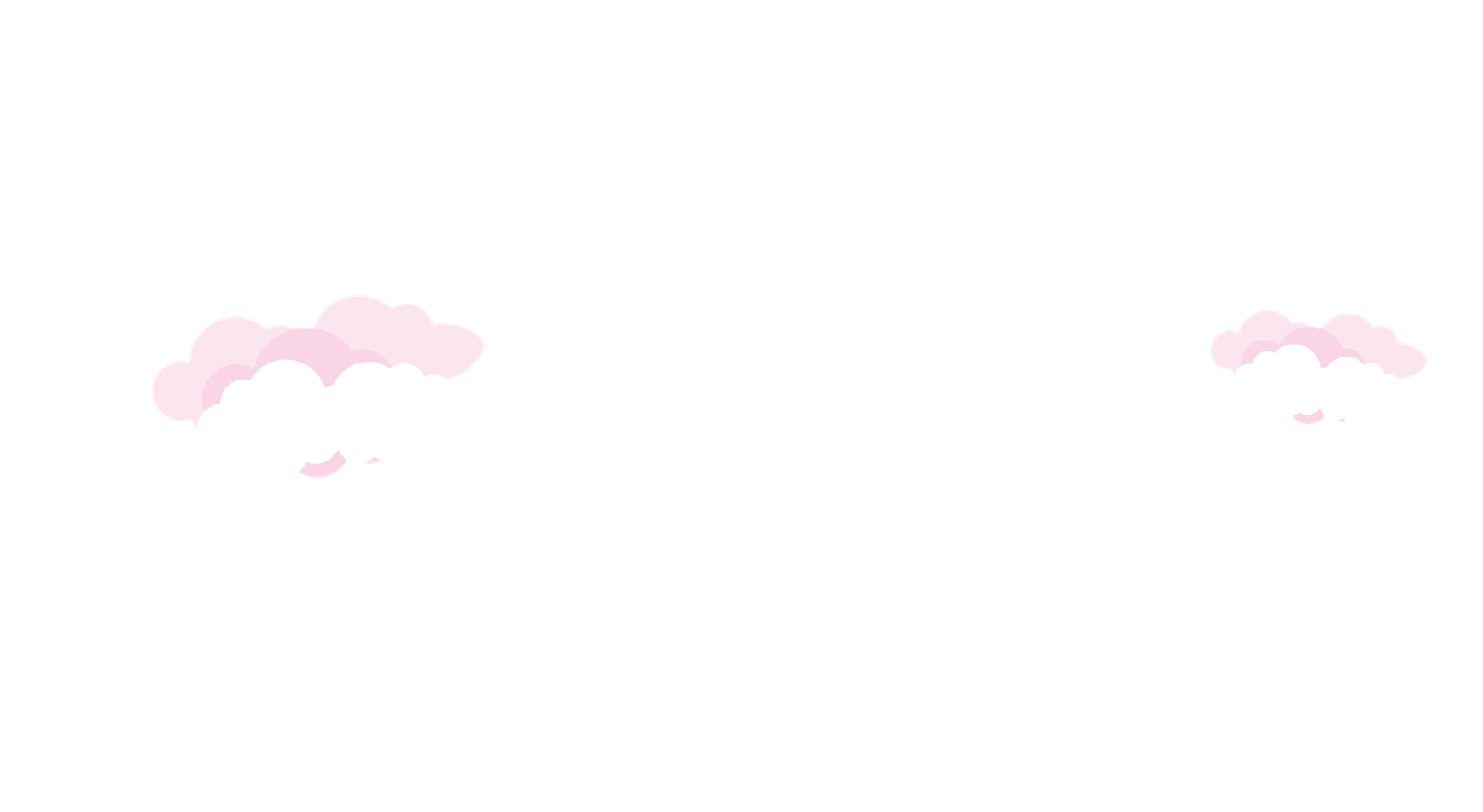 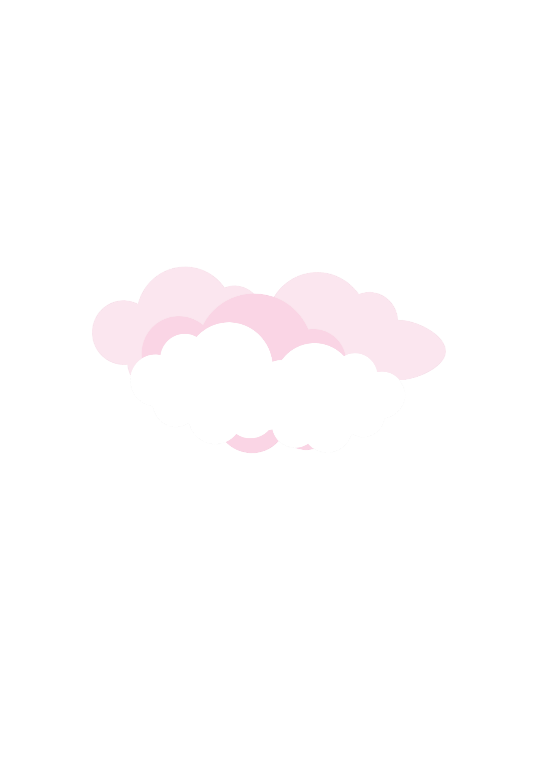 Trò chơi Cướp cờ
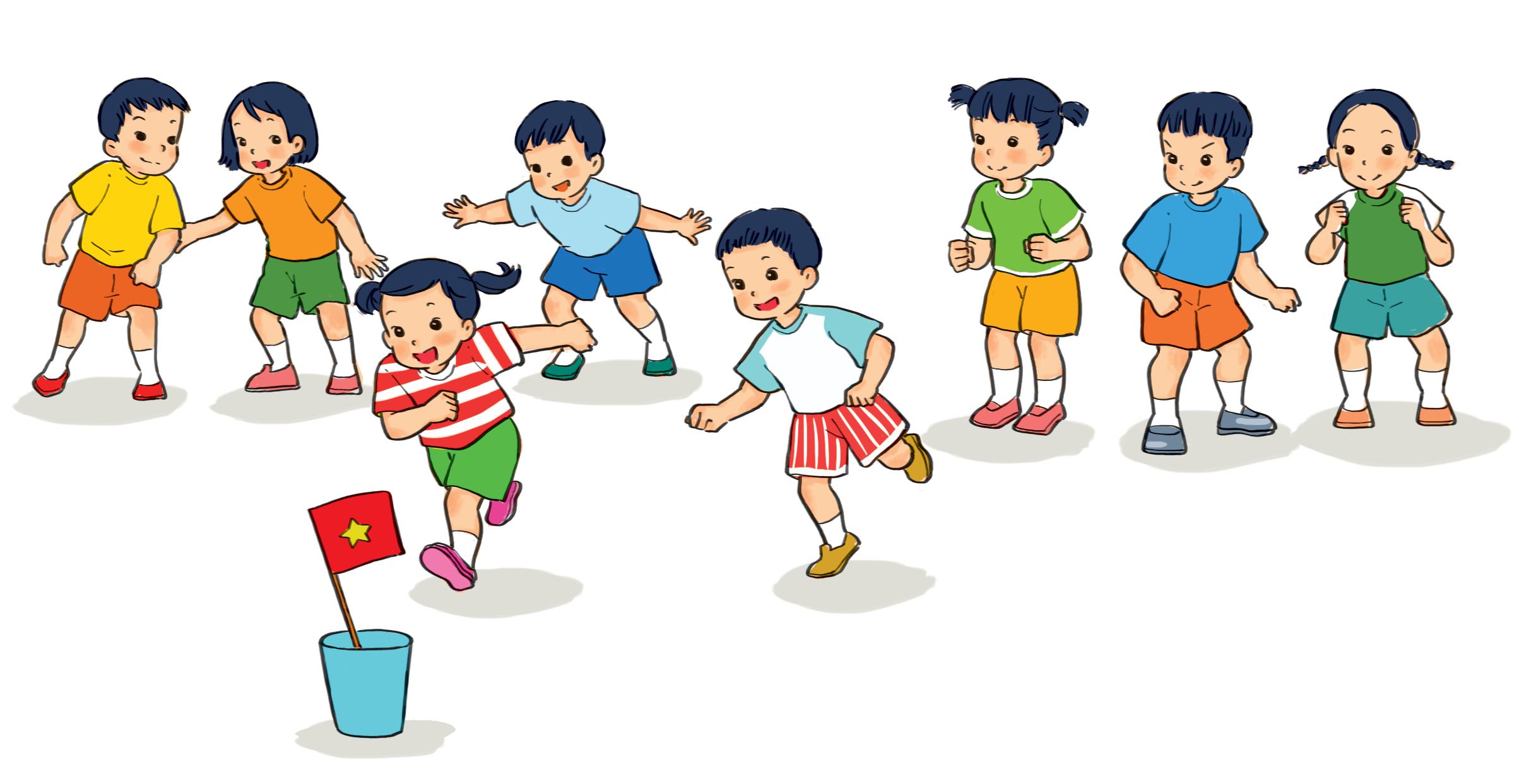 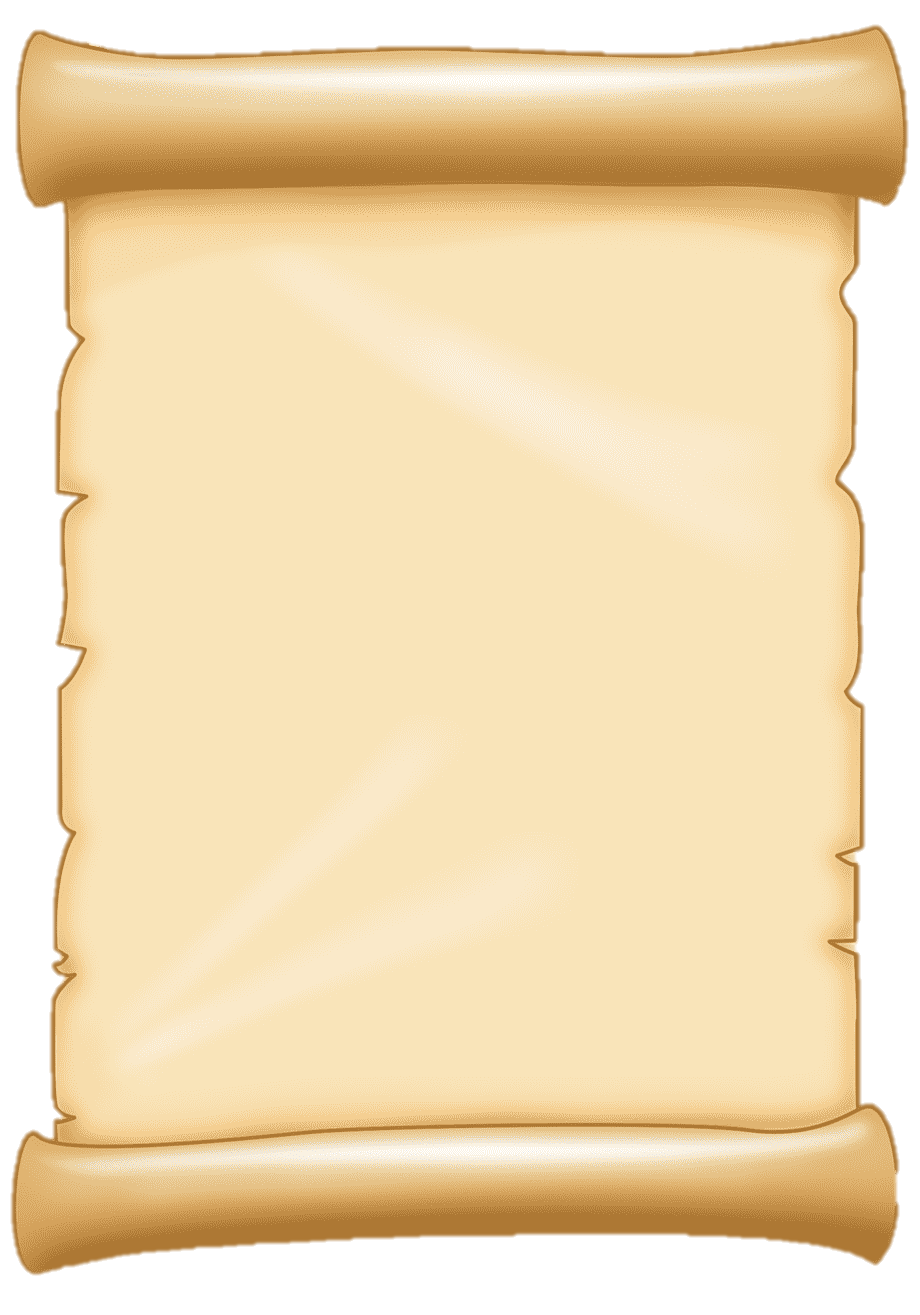 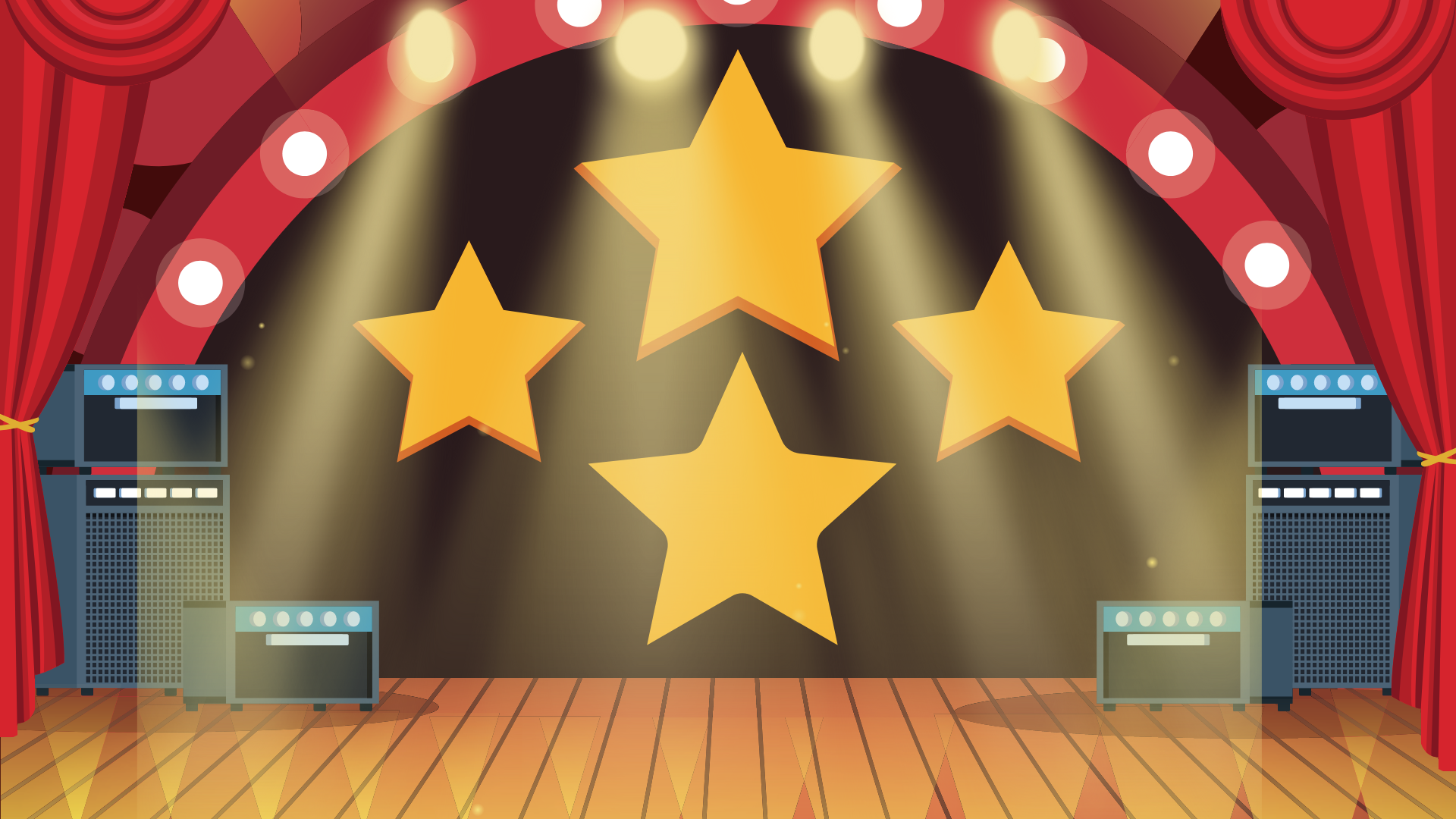 LUẬT CHƠI
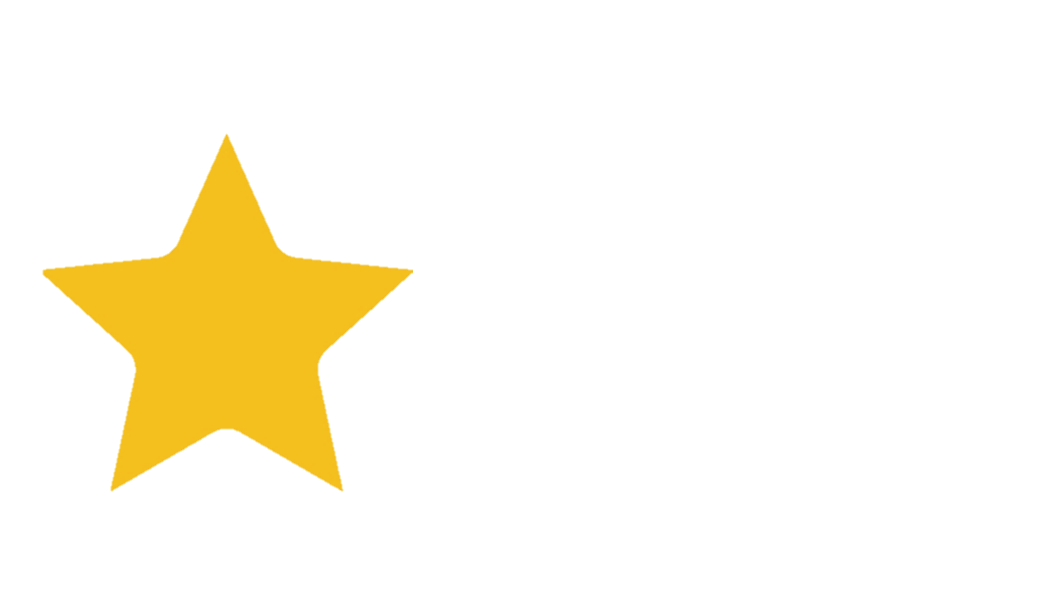 Chia lớp thành 2 đội
+ Yêu cầu: Chọn cờ để sắp xếp vào nhóm các trò chơi an toàn và không an toàn.
+ Khi GV hô: “Bắt đầu”, lần lượt thành viên của từng đội lên chọn cờ.
+ Kết thúc, đội nào “cướp” được nhiều cờ và sắp xếp đúng, đội đó sẽ thắng cuộc.
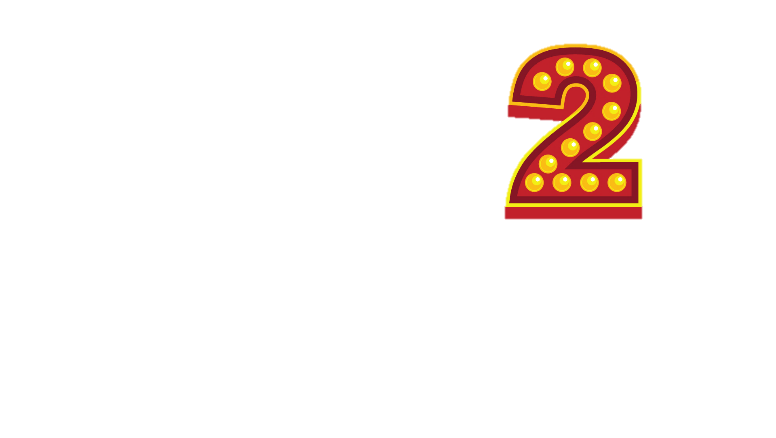 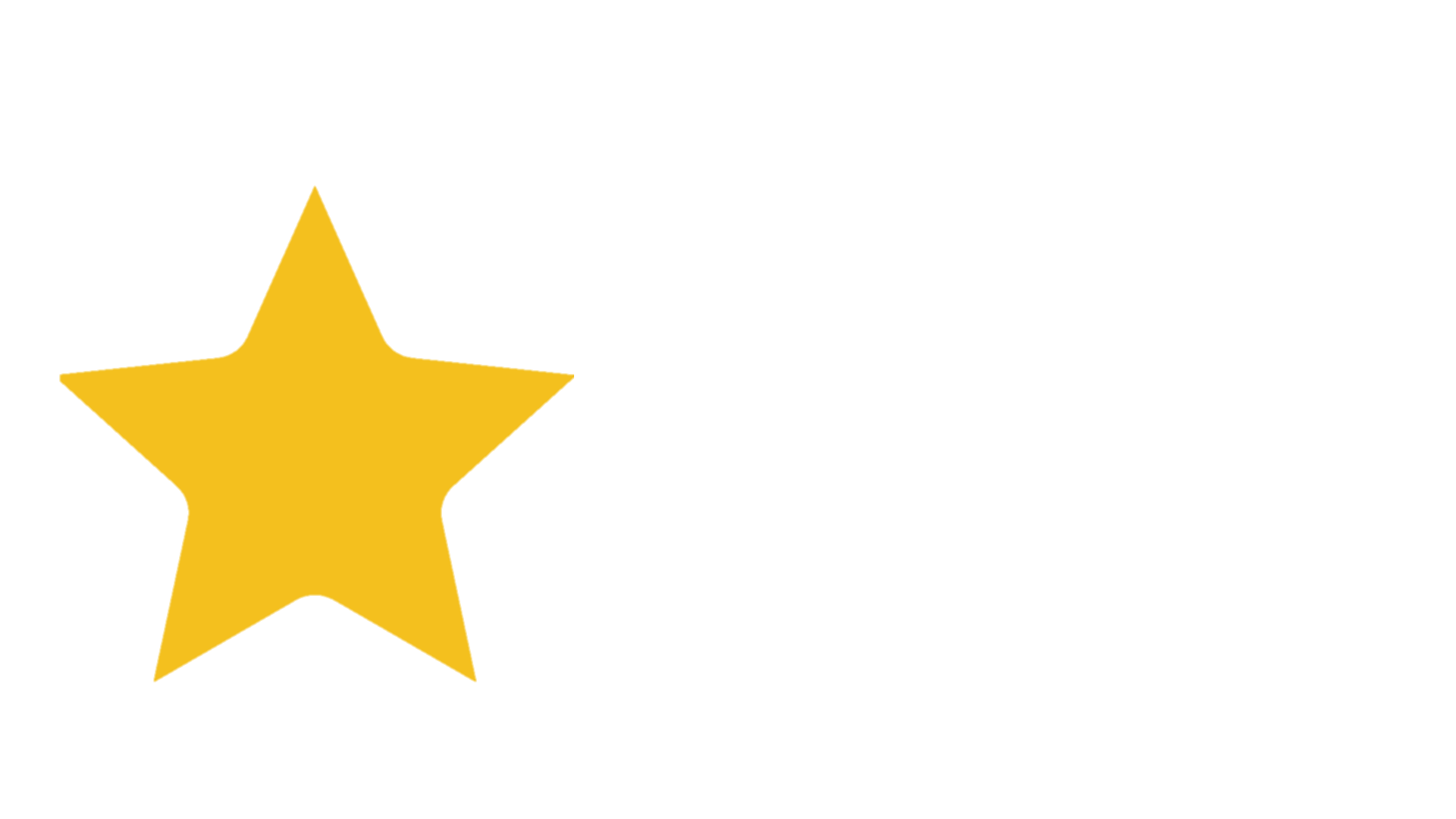 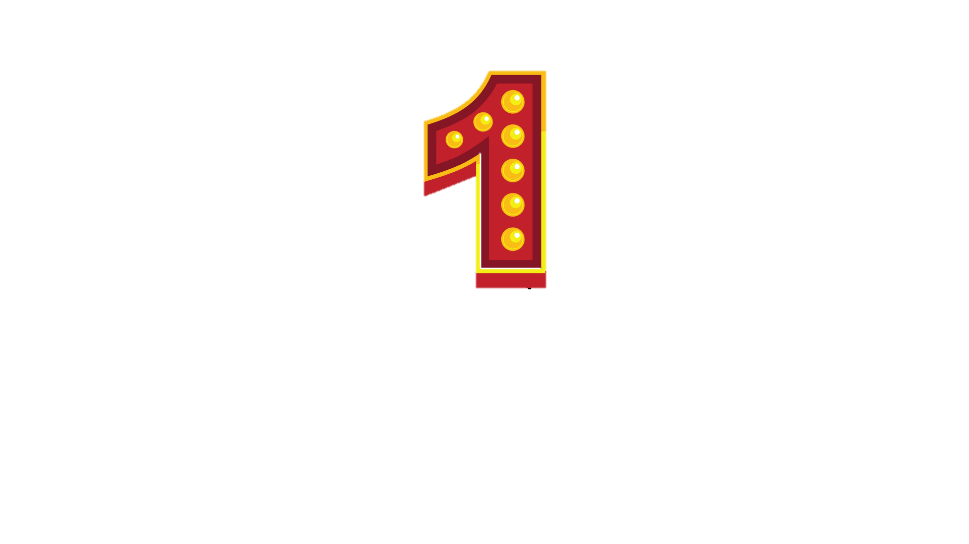 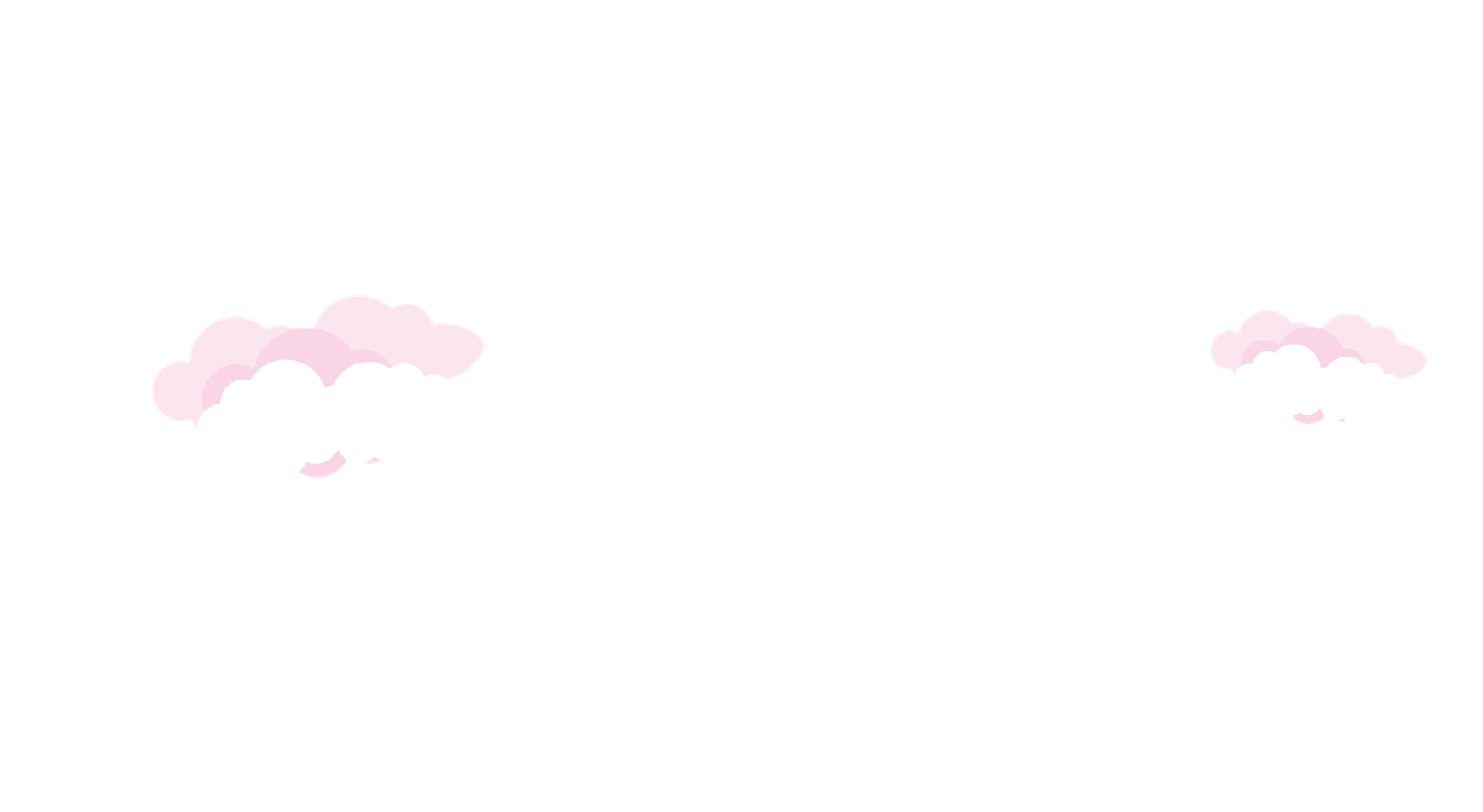 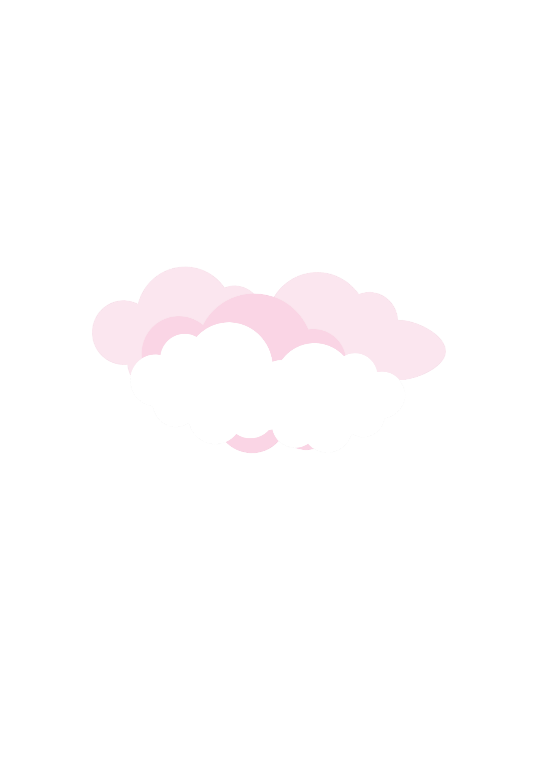 Trò chơi Ô ăn quan
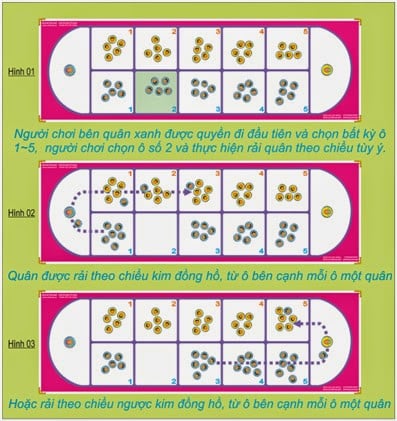 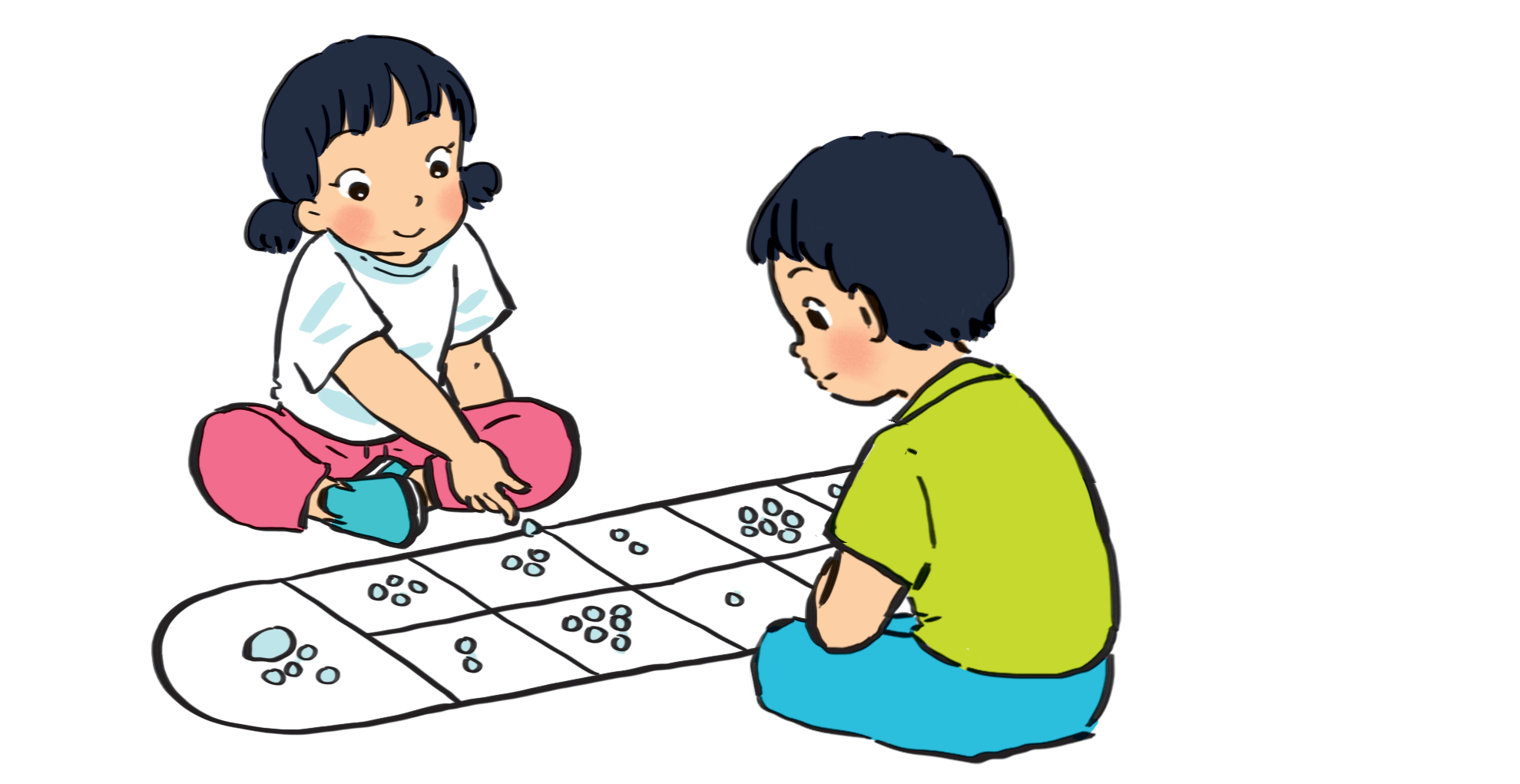 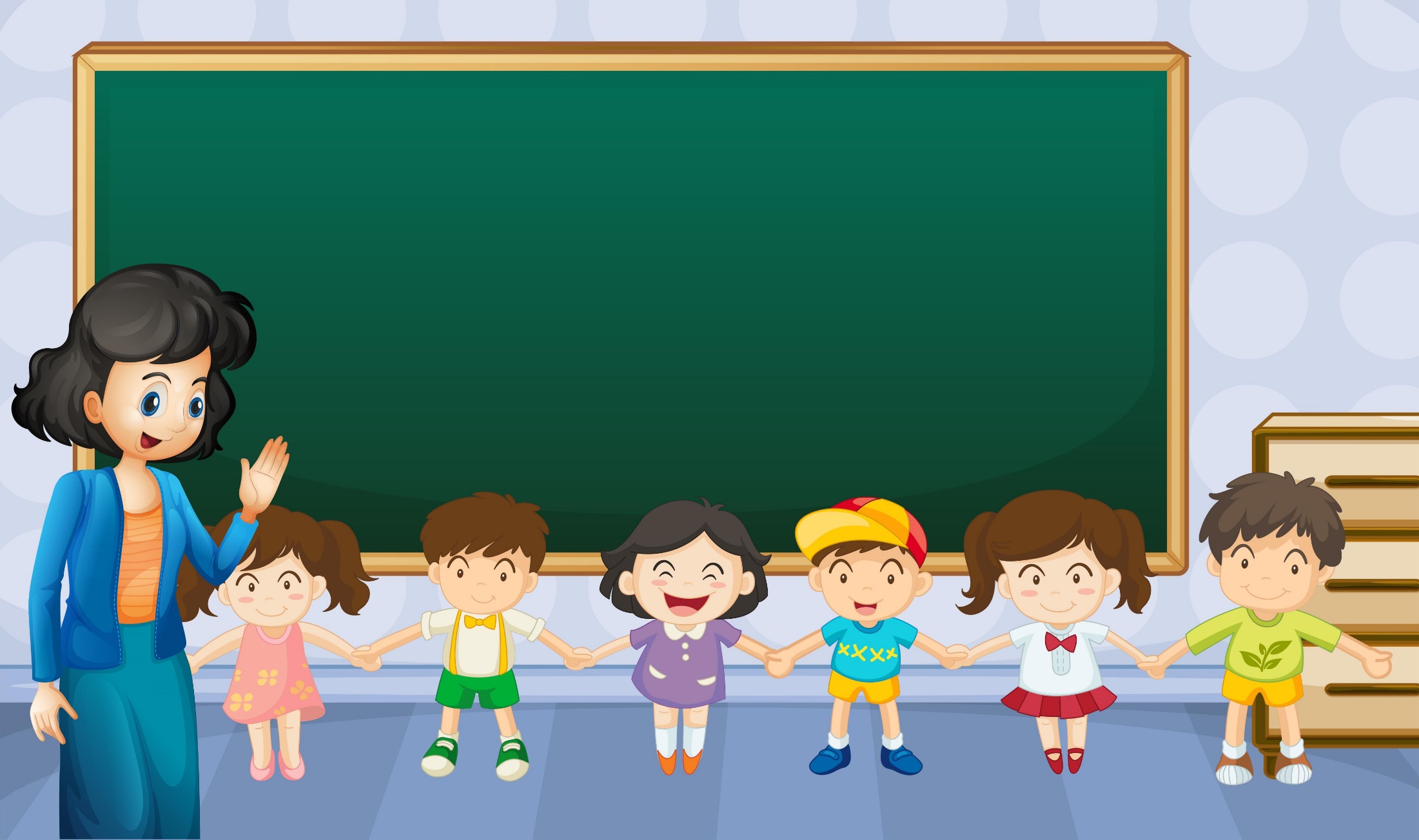 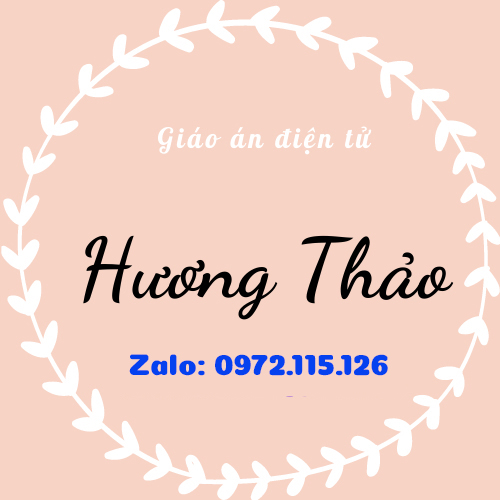 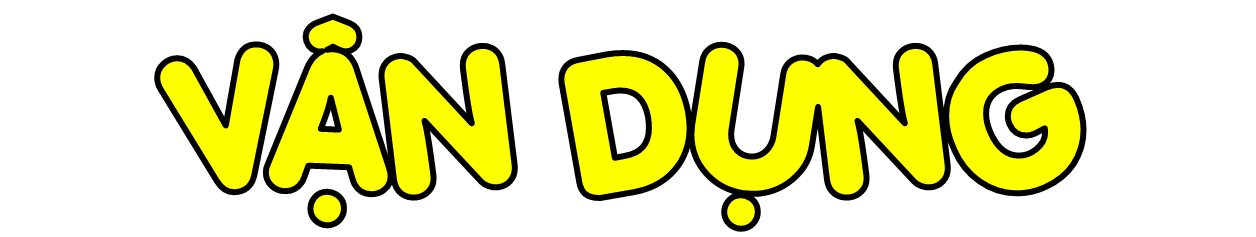 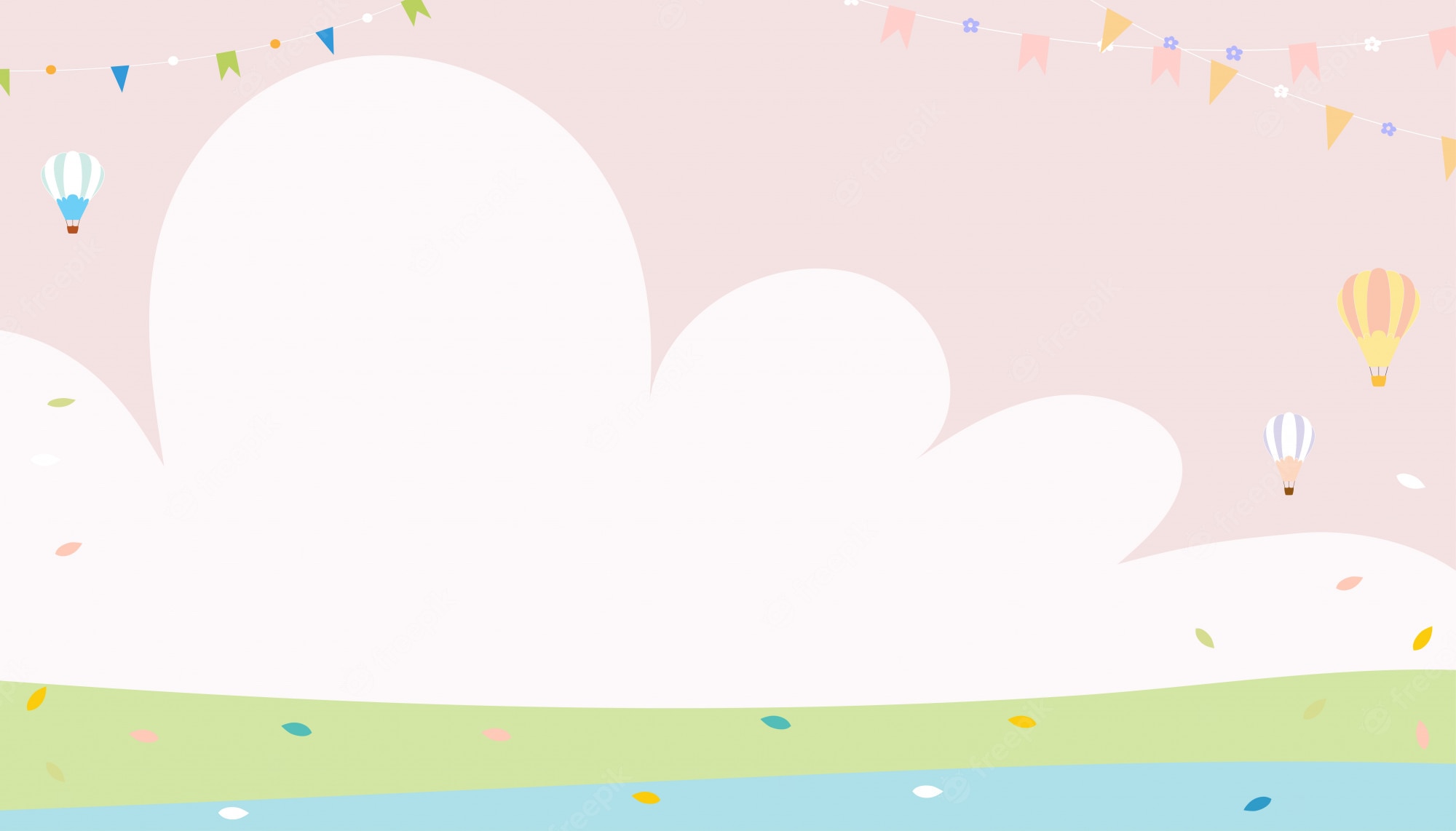 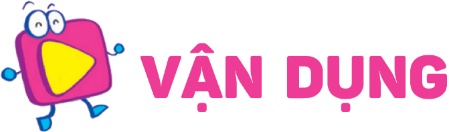 Em sẽ làm gì khi gặp tình huống sau?
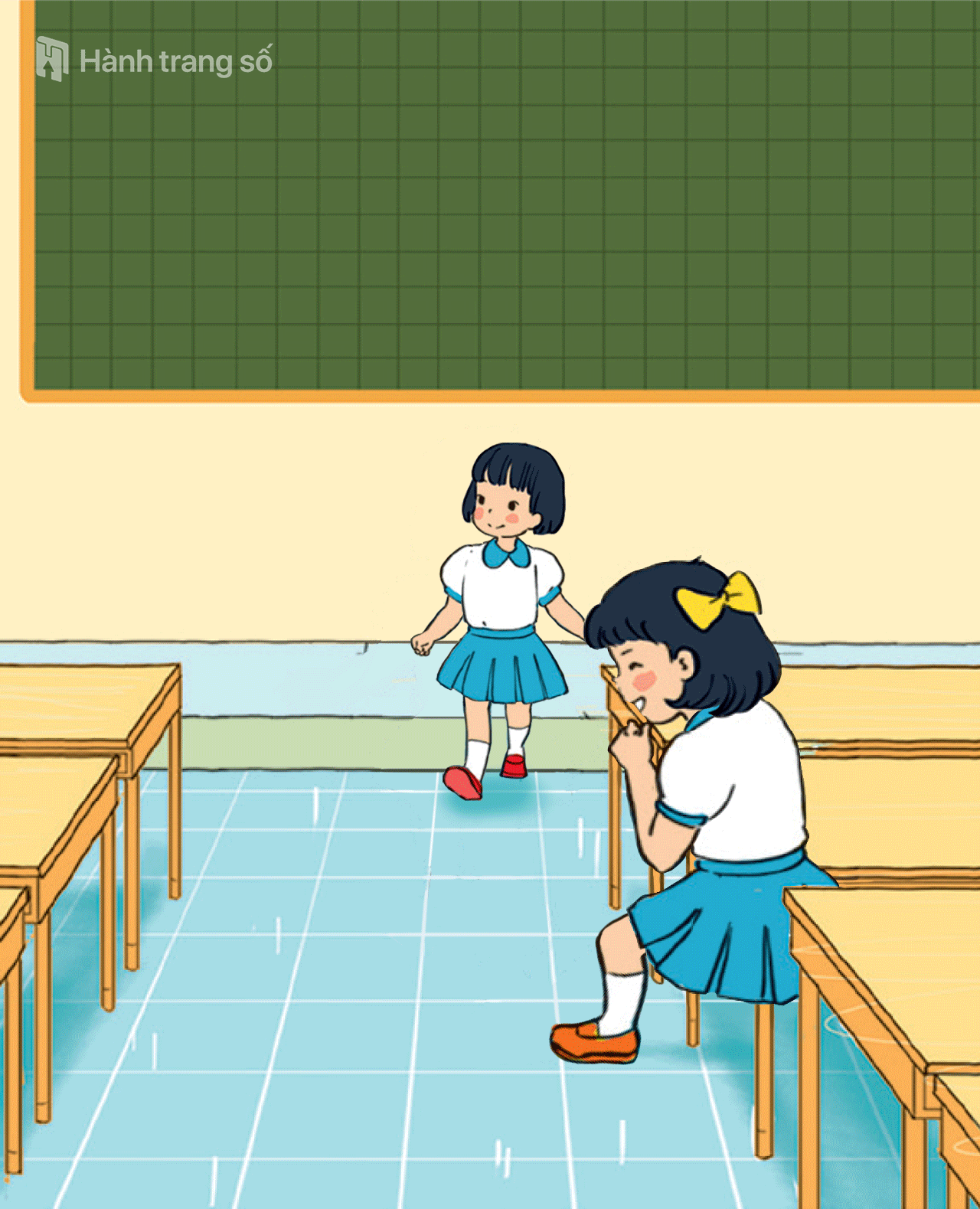 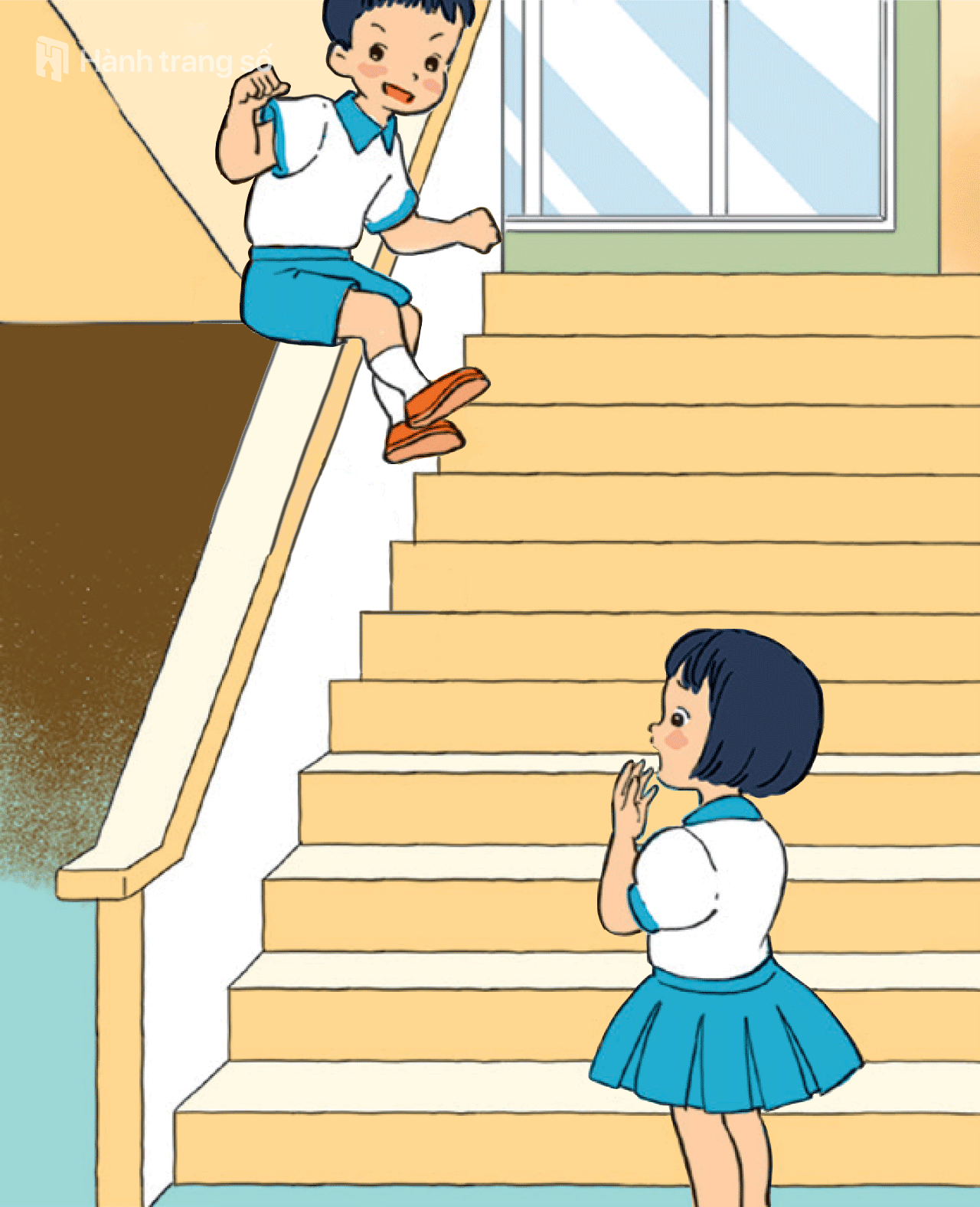 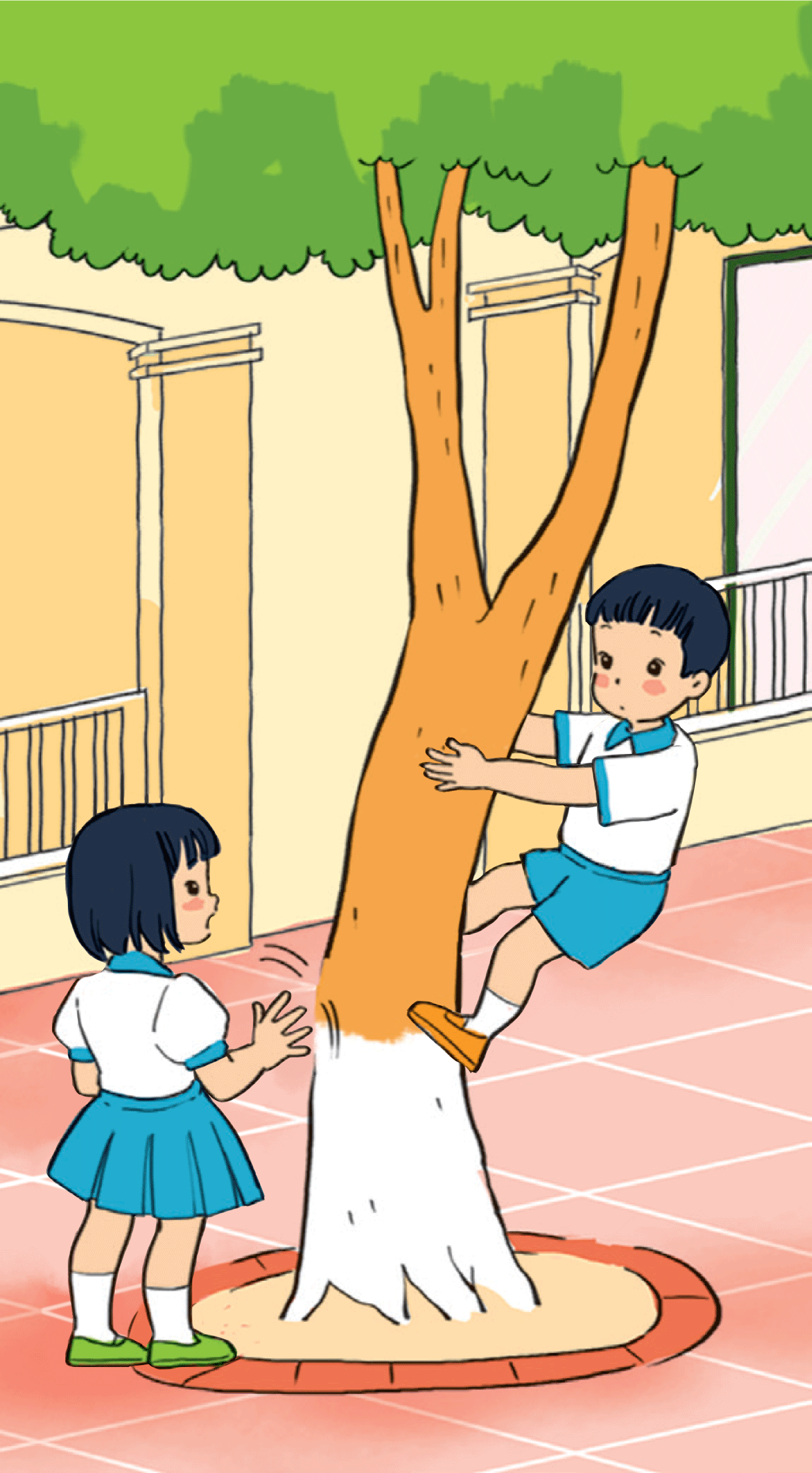 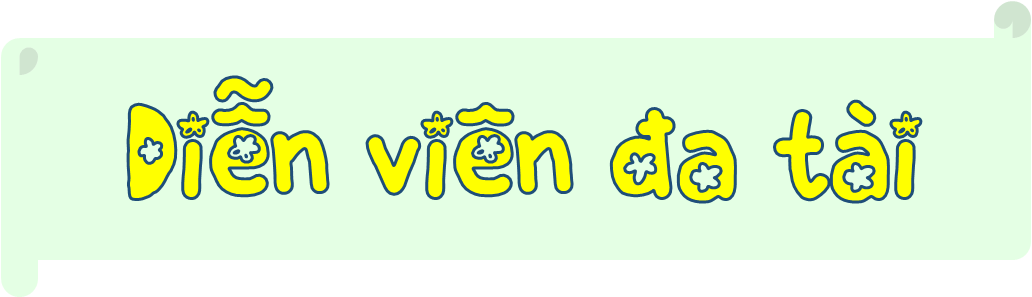 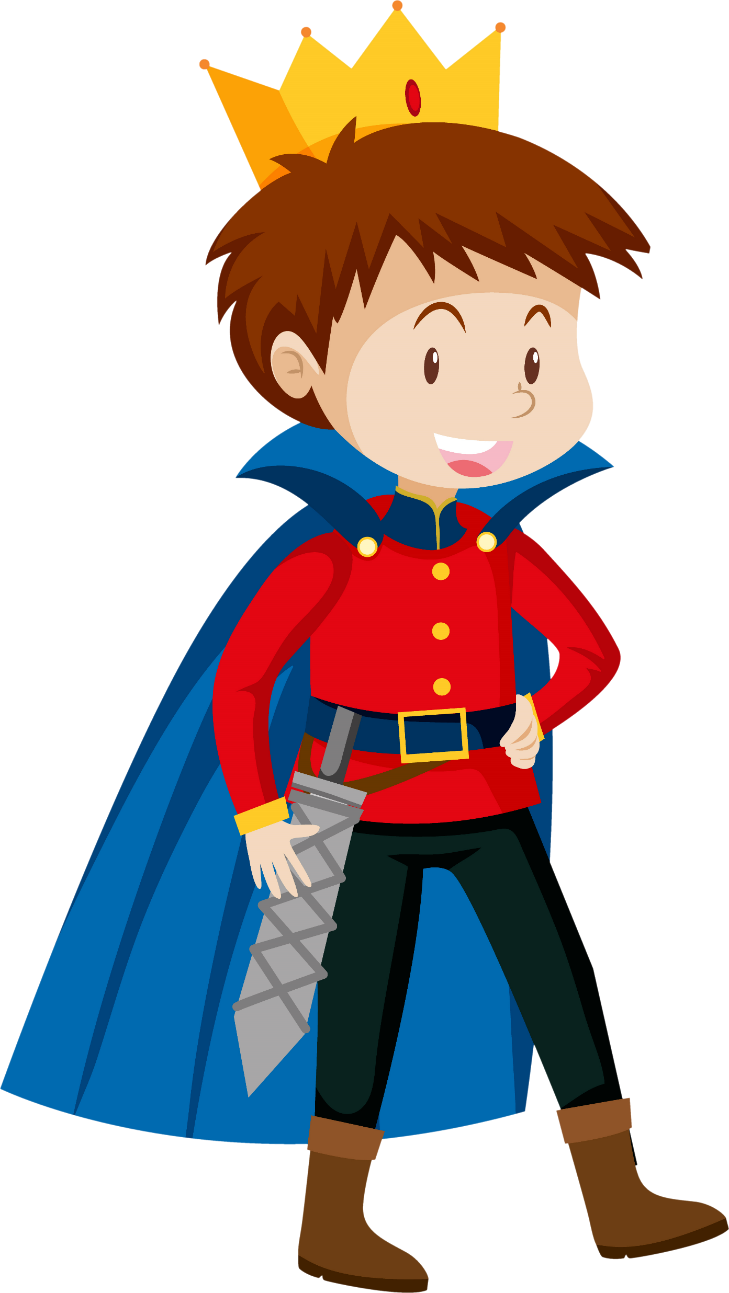 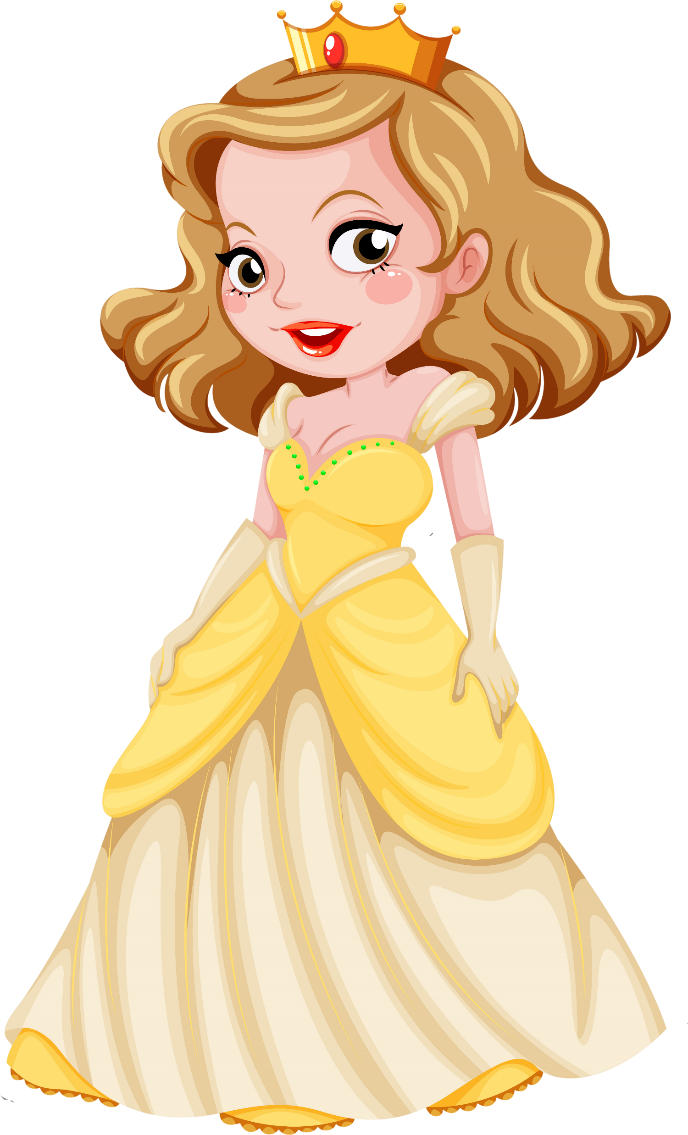 HOẠT ĐỘNG NHÓM 4 
- Đại diện nhóm bốc thăm tình huống.
- Các nhóm thực diện sắm vai với tiêu chí được chọn trở thành “Diễn viên xuất sắc” của lớp:
Cách xử lý tình huống phù hợp.
Biểu cảm gương mặt phù hợp với tình huống.
Nét diễn đa dạng, sáng tạo.
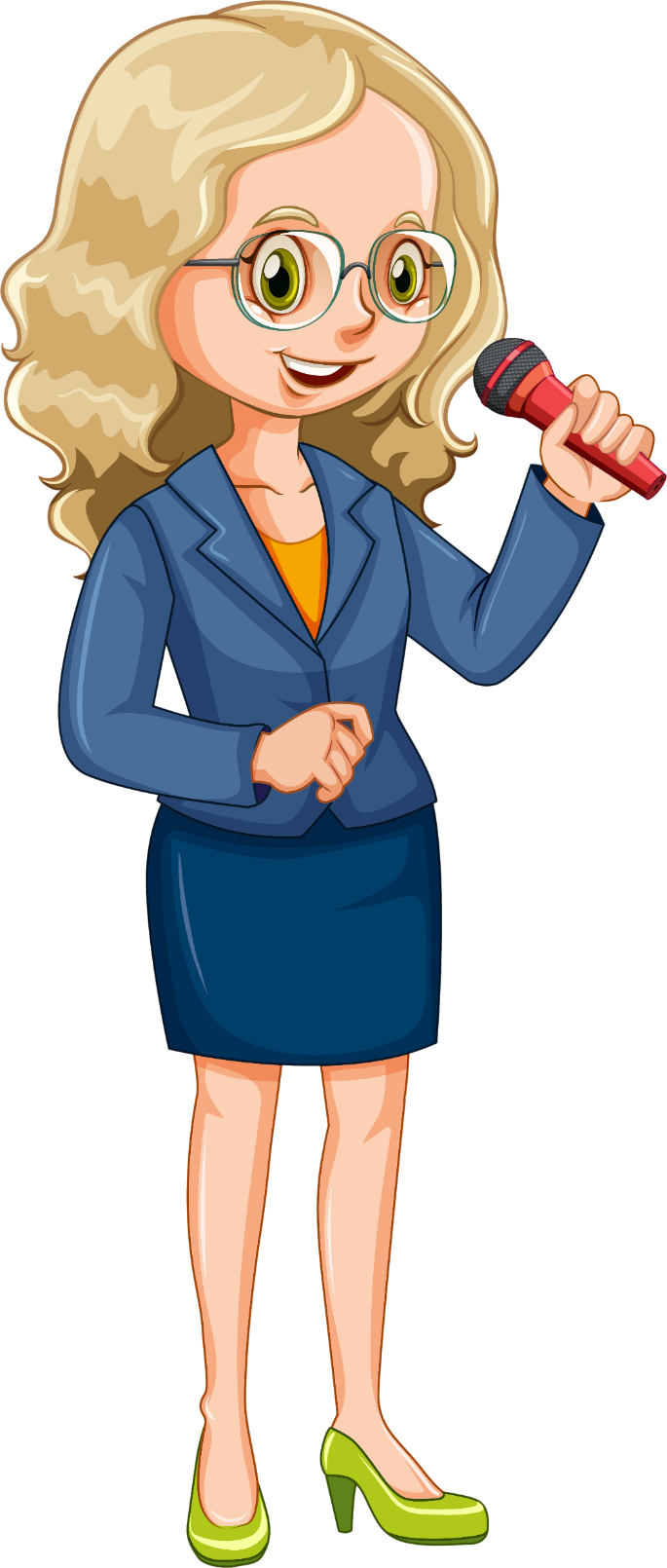 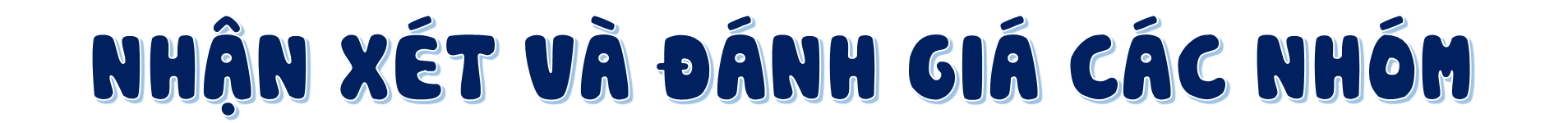 Tiêu chí:
Nét mặt của các diễn viên nhí.
Cử chỉ của các diễn viên nhí.
Giọng điệu phù hợp với tình huống.
Cách giải quyết tình huống hợp lý.
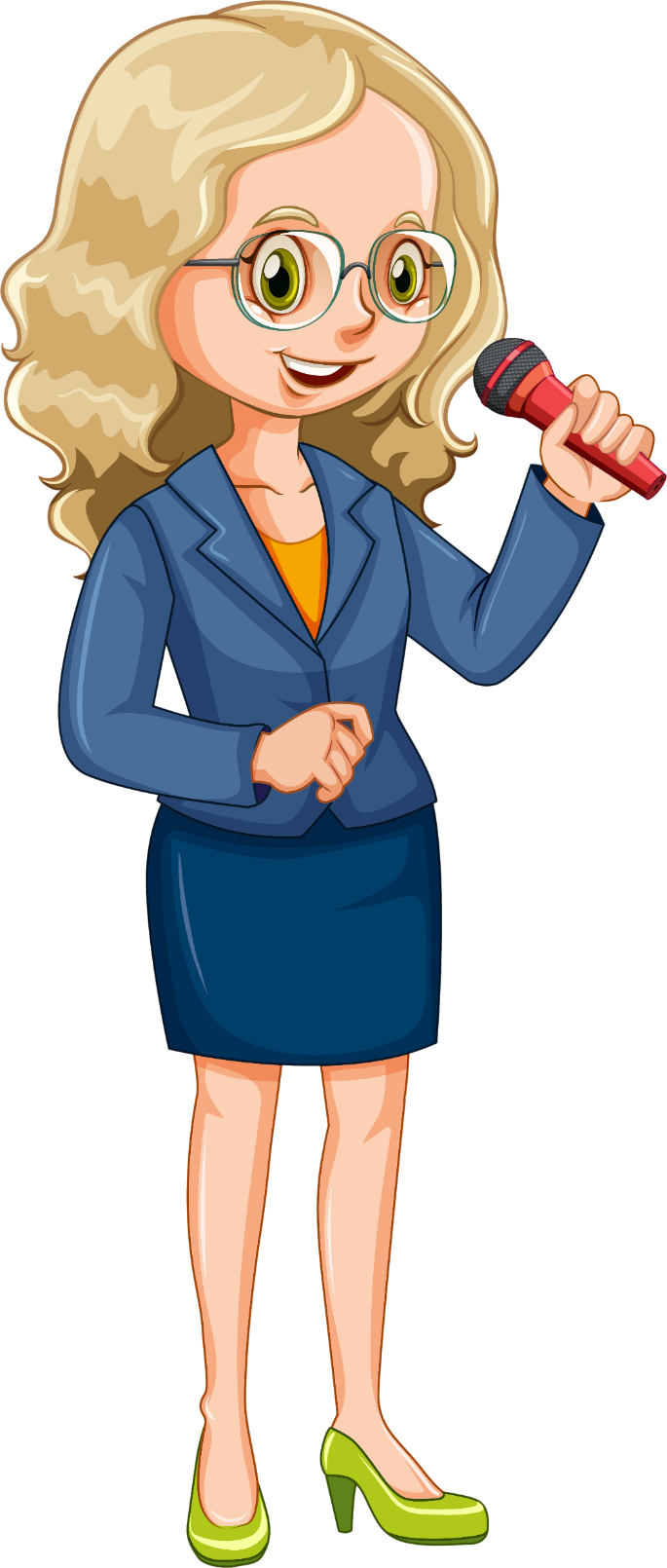 [Speaker Notes: Thiết kế Hương Thảo – Zalo 0972.115.126]
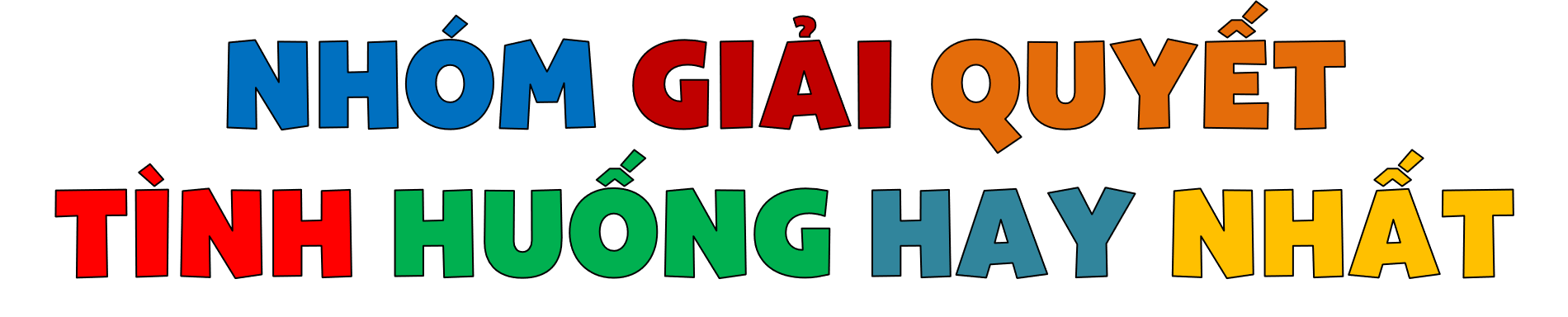 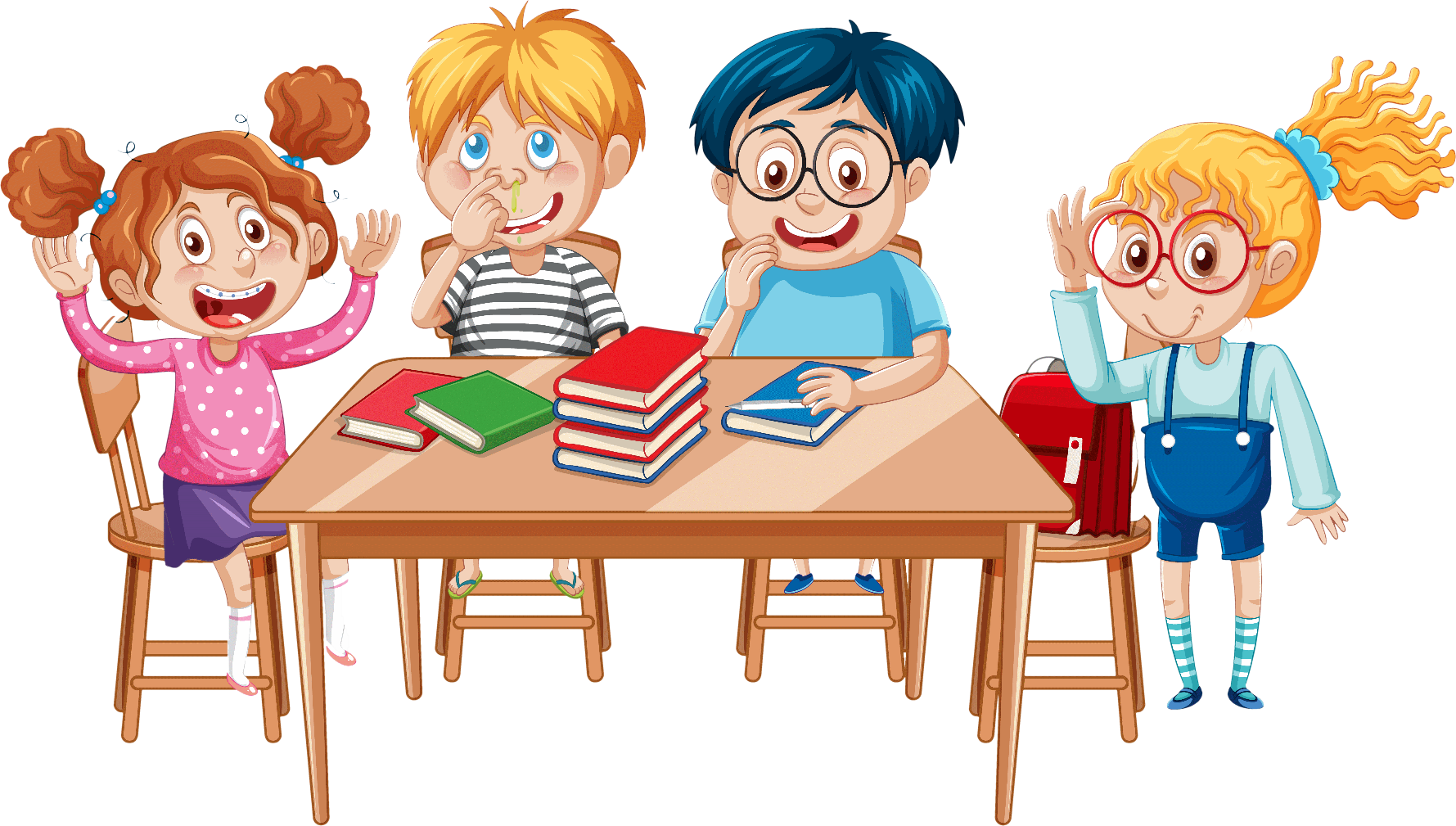 [Speaker Notes: GV gõ tên vào khung trên BÀI GIẢNG ĐANG TRÌNH CHIẾU luôn mà không cần phải thoát ra. (KHI ĐANG TRÌNH CHIẾU GV CLICK CHUỘT VÀO KHUNG VÀ GÕ)]
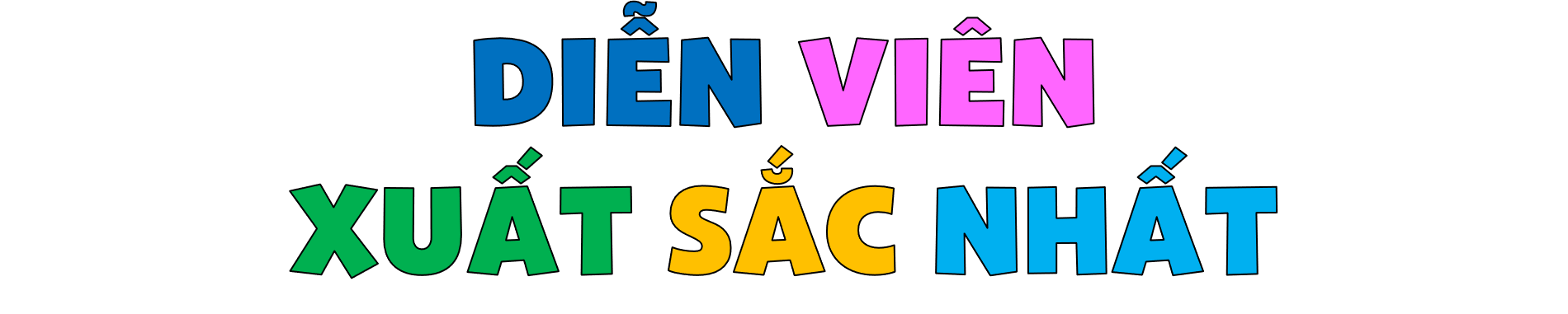 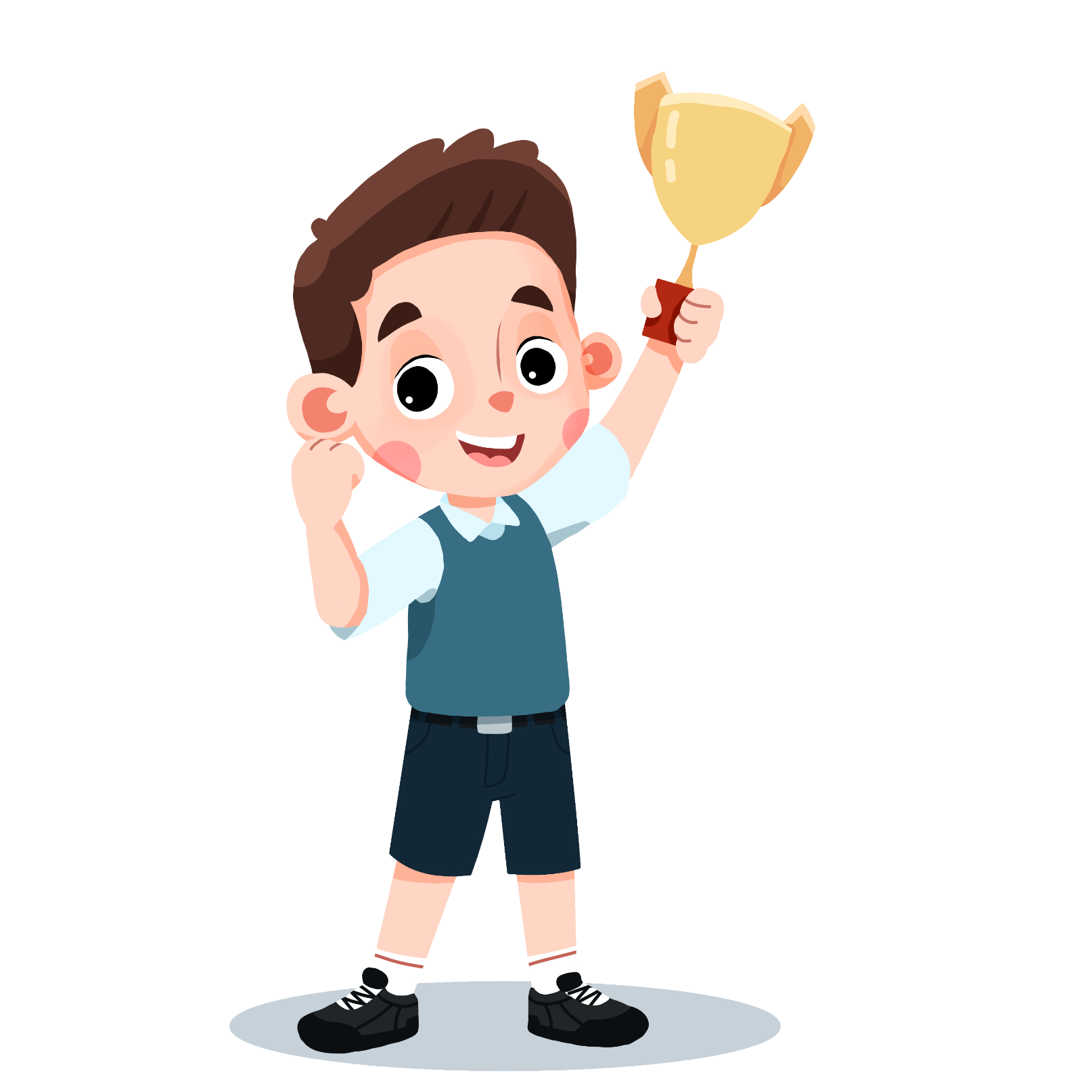 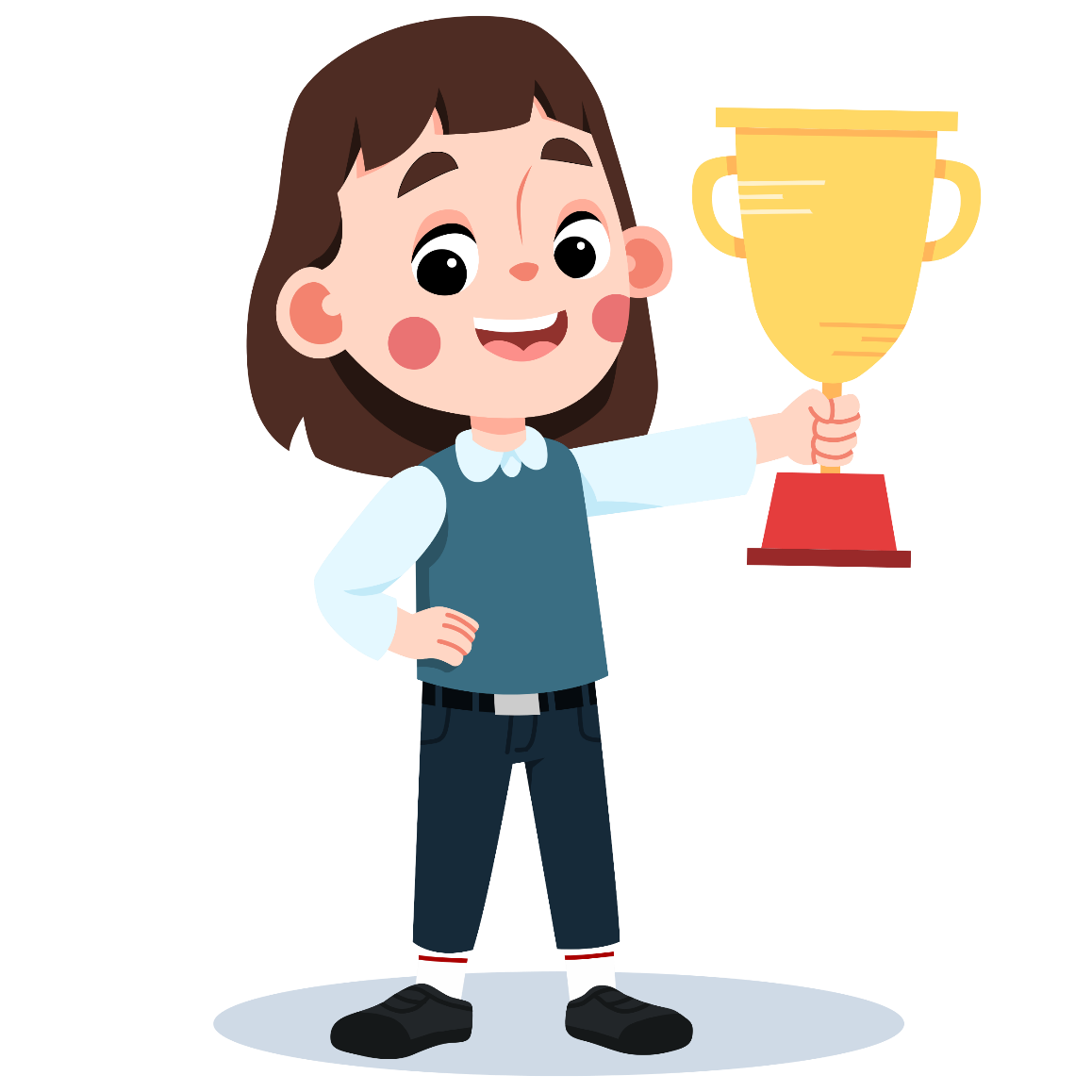 [Speaker Notes: GV gõ tên vào khung trên BÀI GIẢNG ĐANG TRÌNH CHIẾU luôn mà không cần phải thoát ra. (KHI ĐANG TRÌNH CHIẾU GV CLICK CHUỘT VÀO KHUNG VÀ GÕ)]
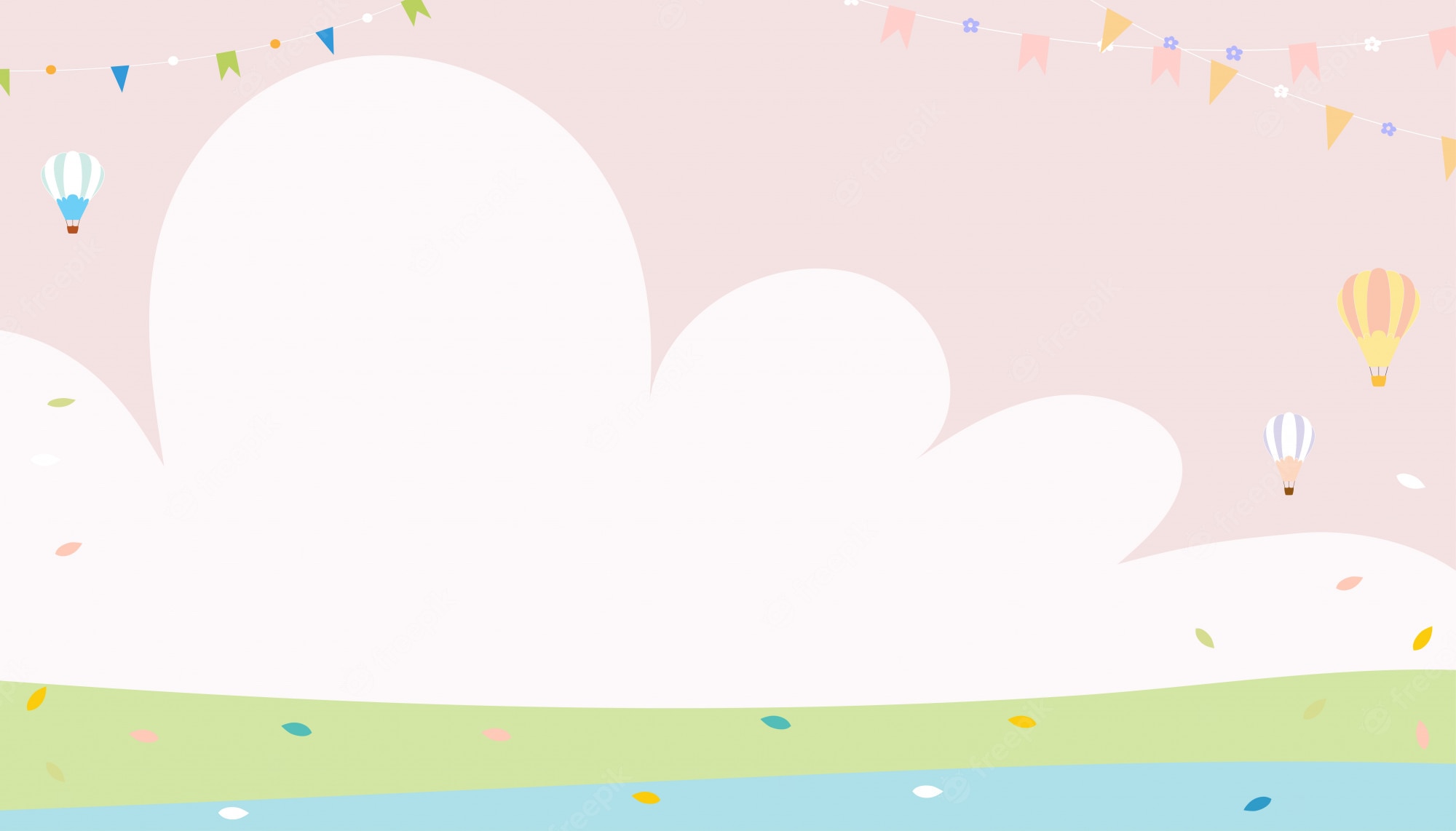 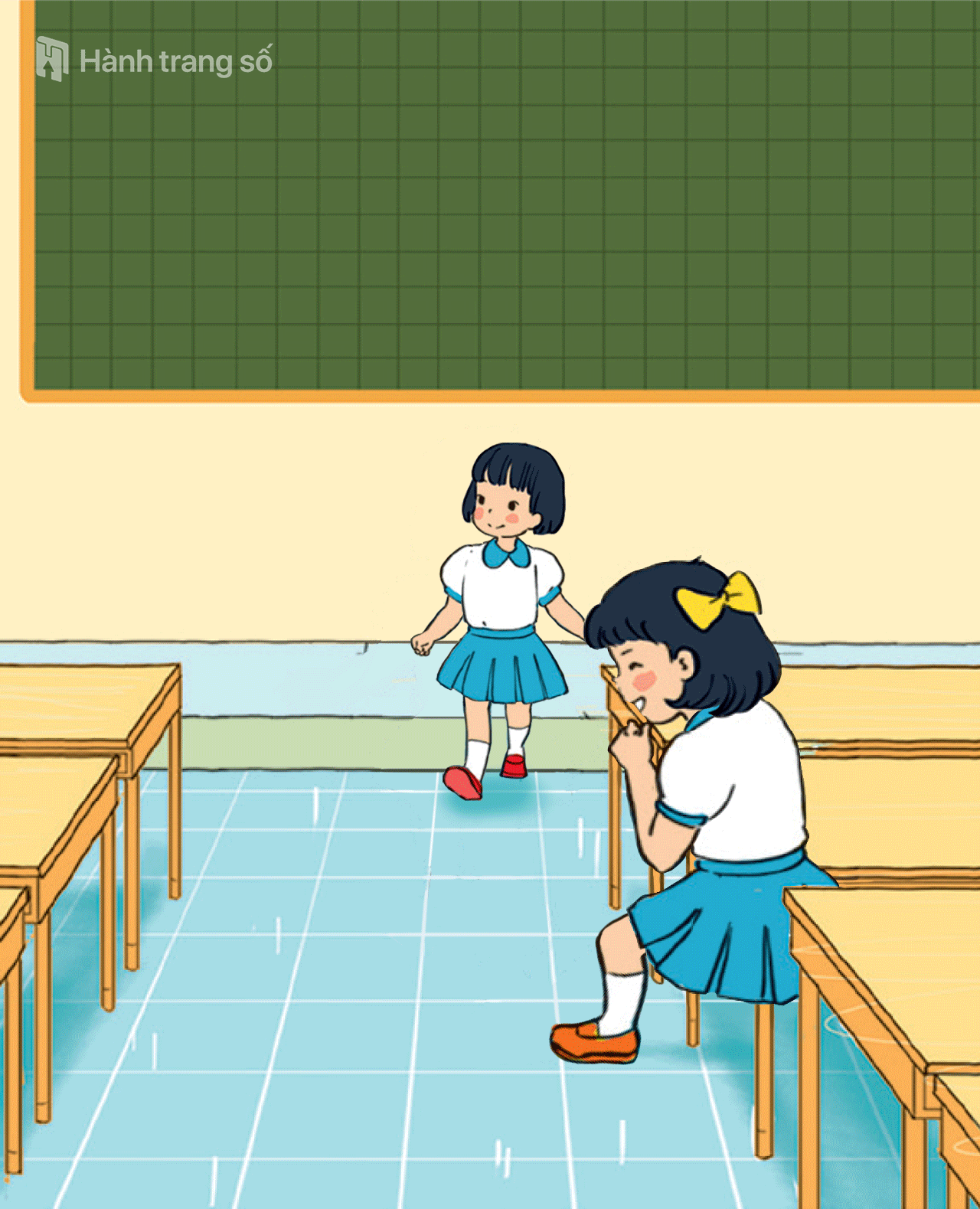 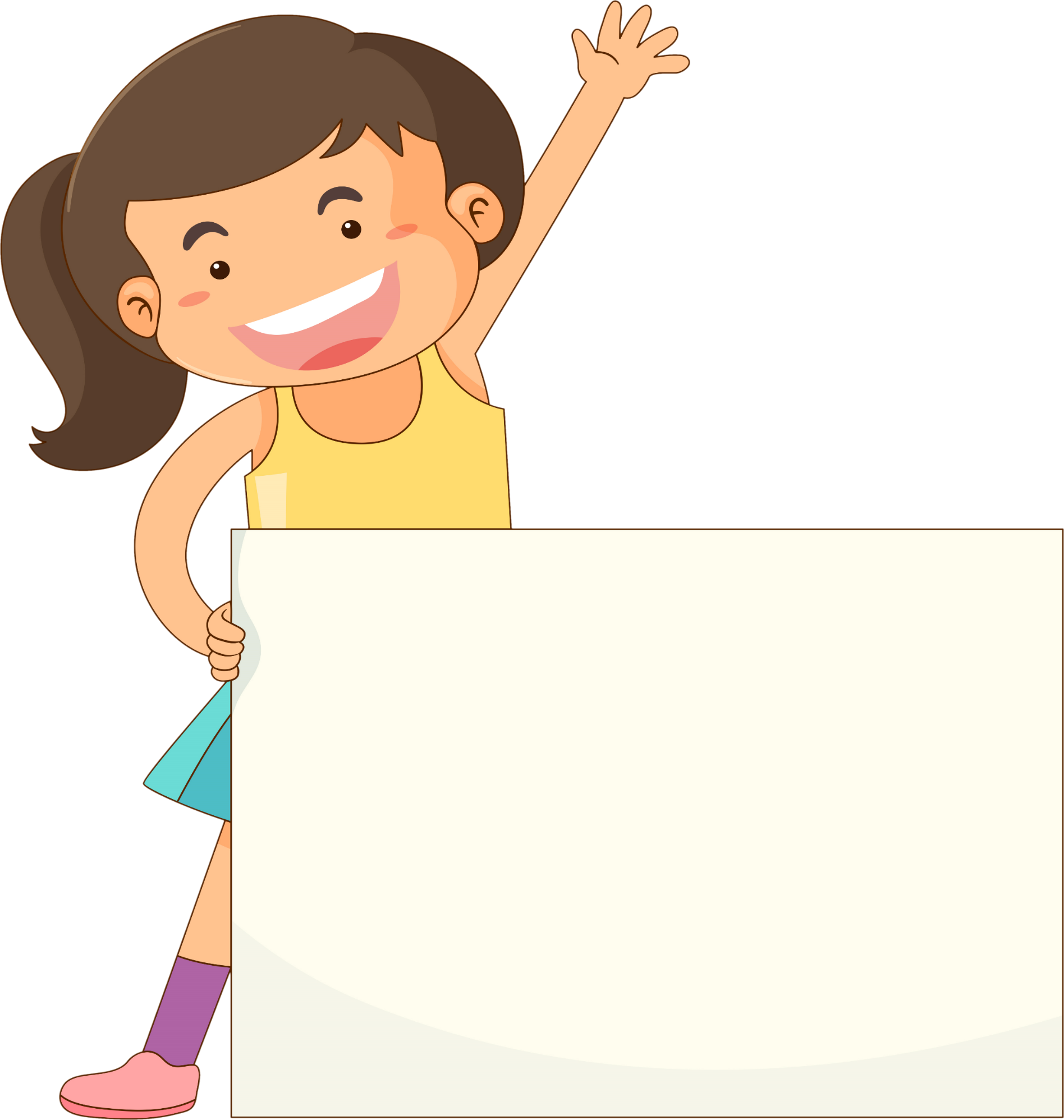 Các em sẽ khuyên bạn không nên ngáng chân bạn khi bạn đang đi vì sẽ khiến bạn ngã rất nguy hiểm.
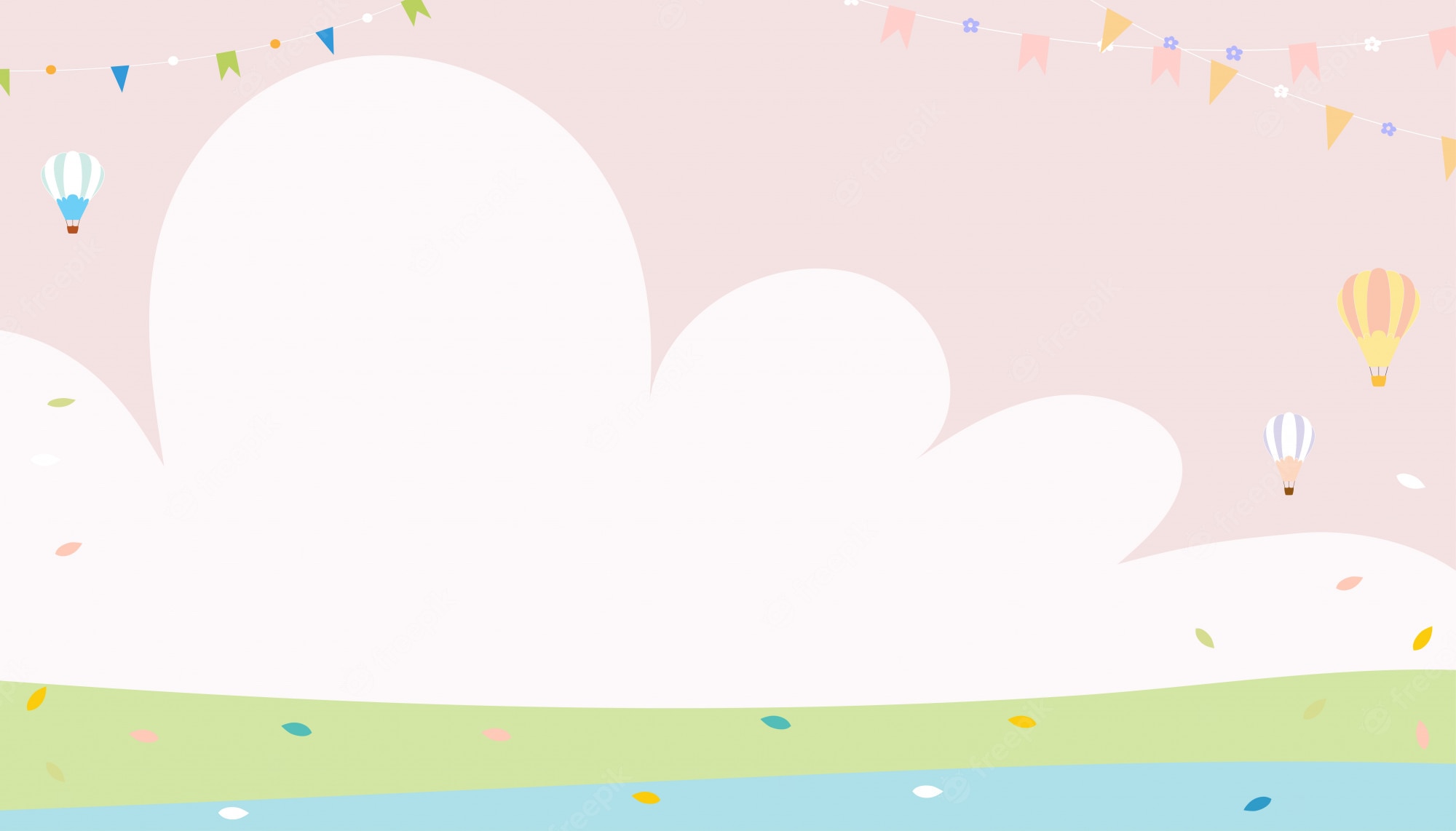 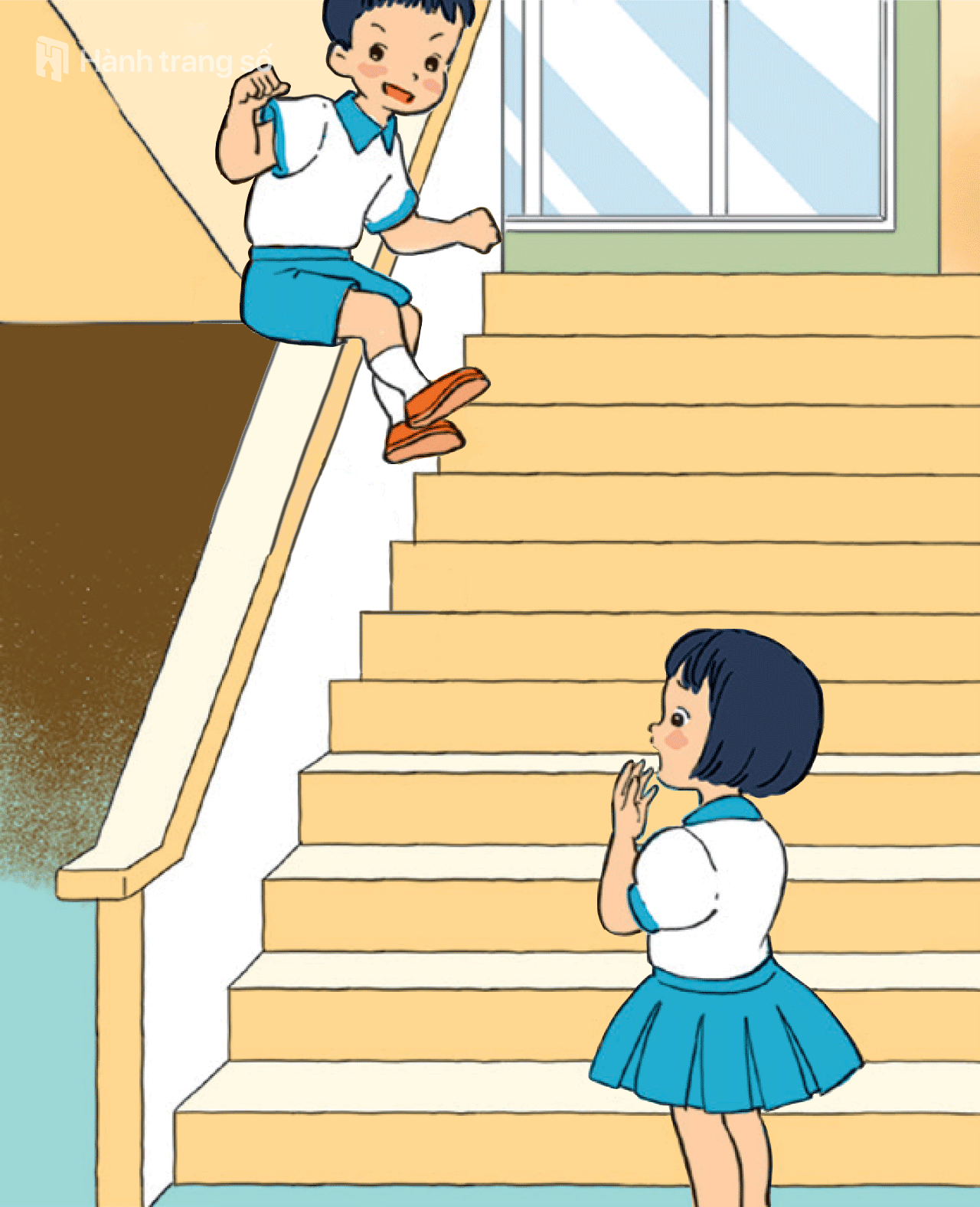 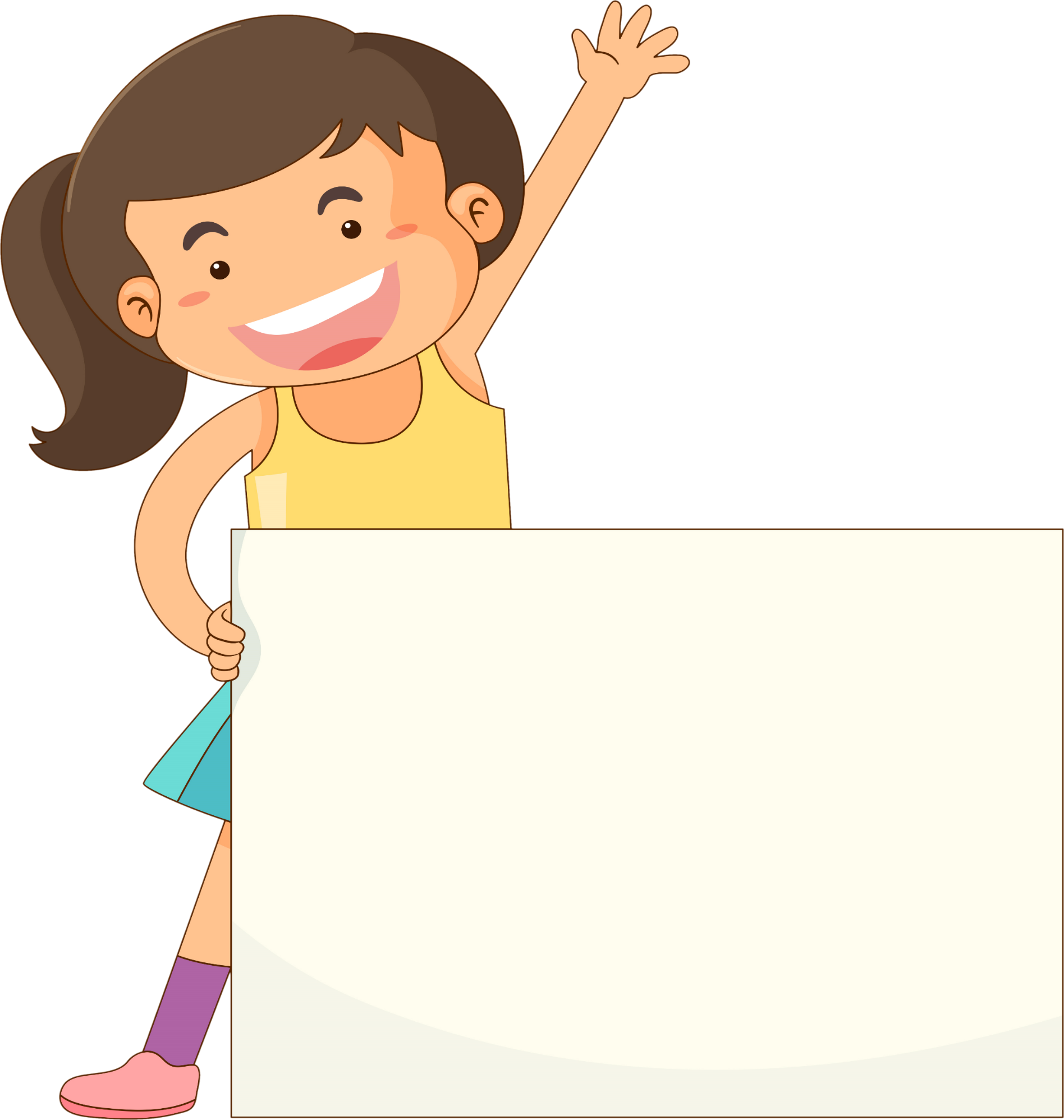 Các em sẽ khuyên bạn không được trượt thành cầu thang, làm như vậy sẽ khiến bạn có thể bị ngã đập đầu rất nguy hiểm
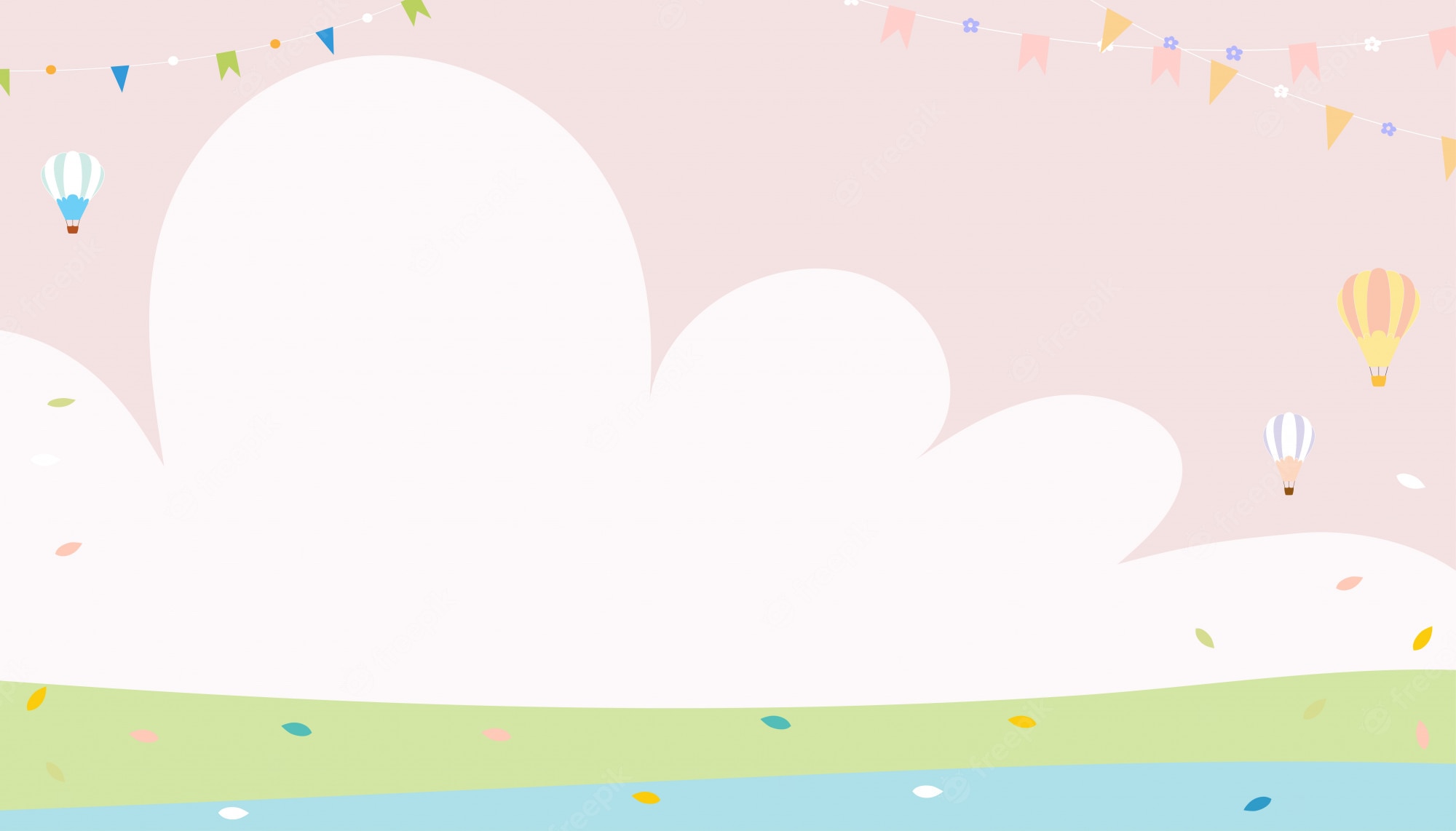 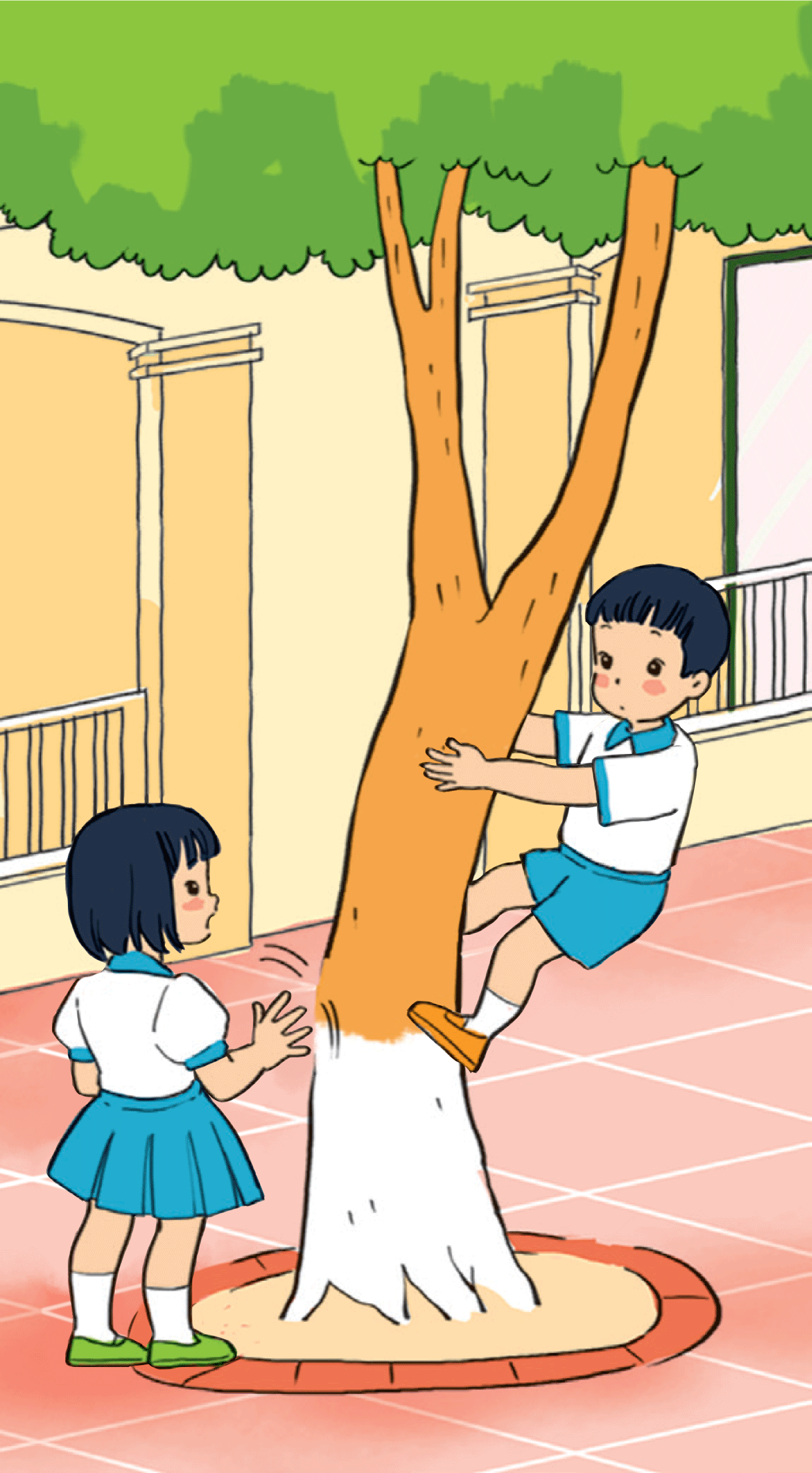 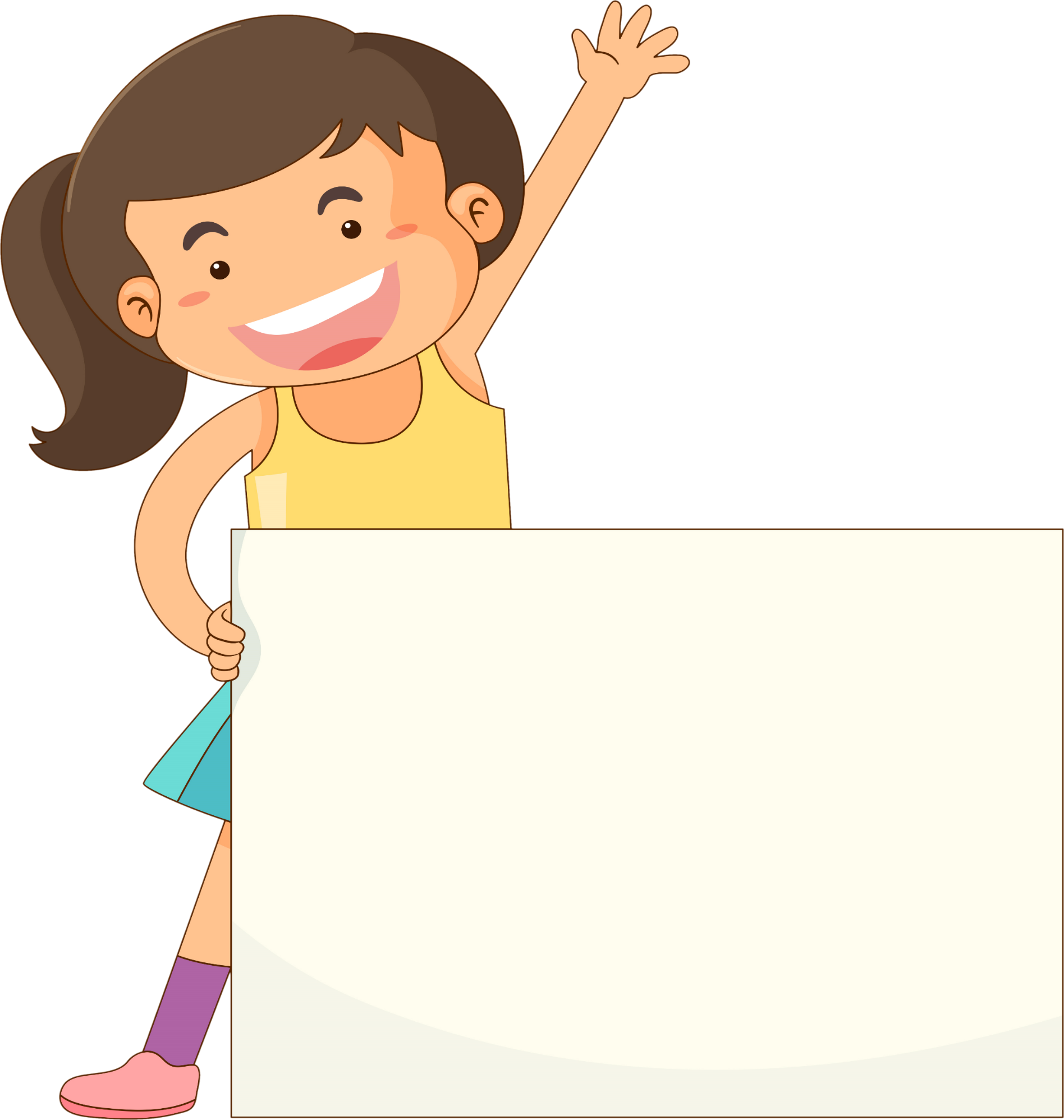 Các em sẽ khuyên bạn bạn không nên trèo cây cao như vậy, có thể bị ngã rất nguy hiểm.
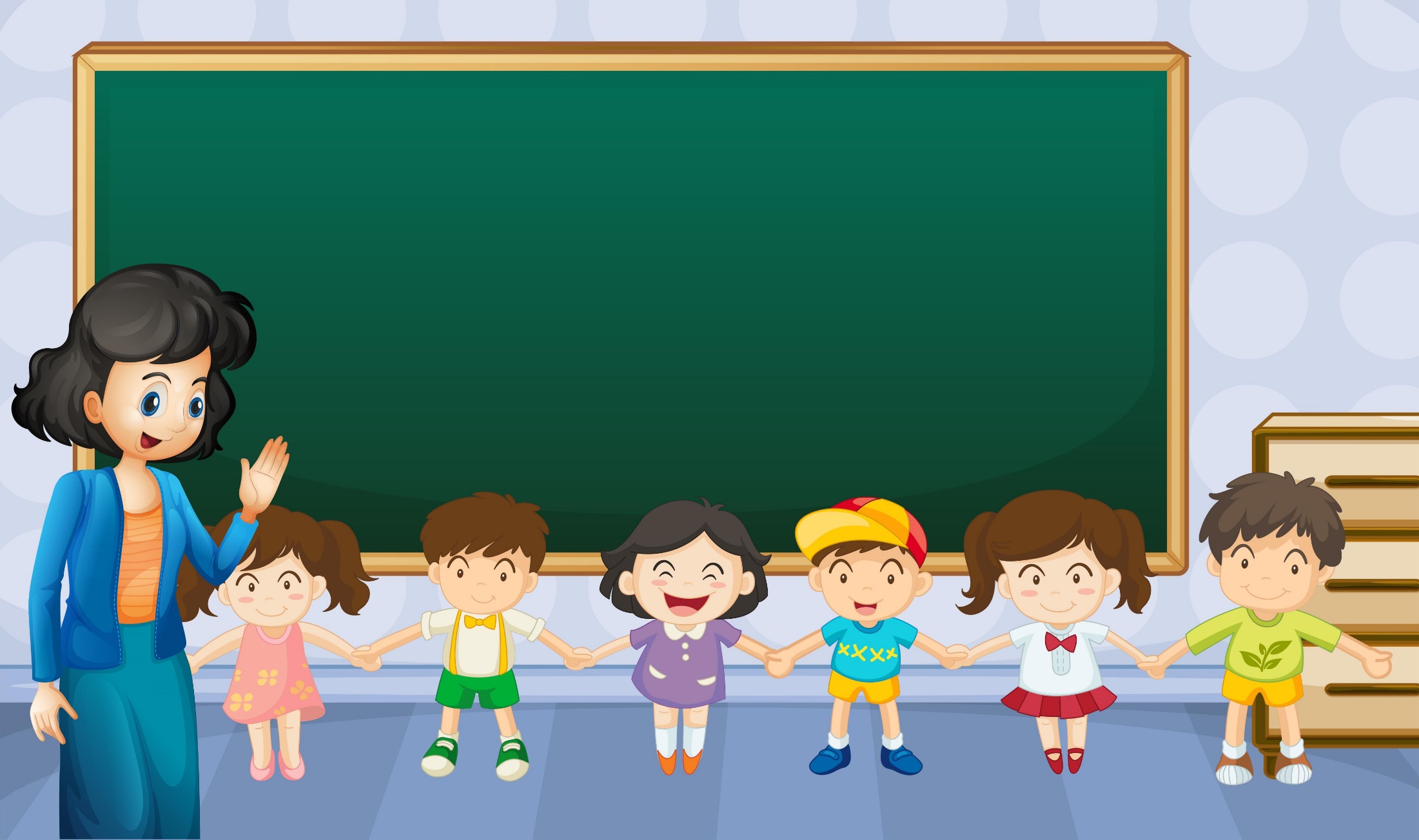 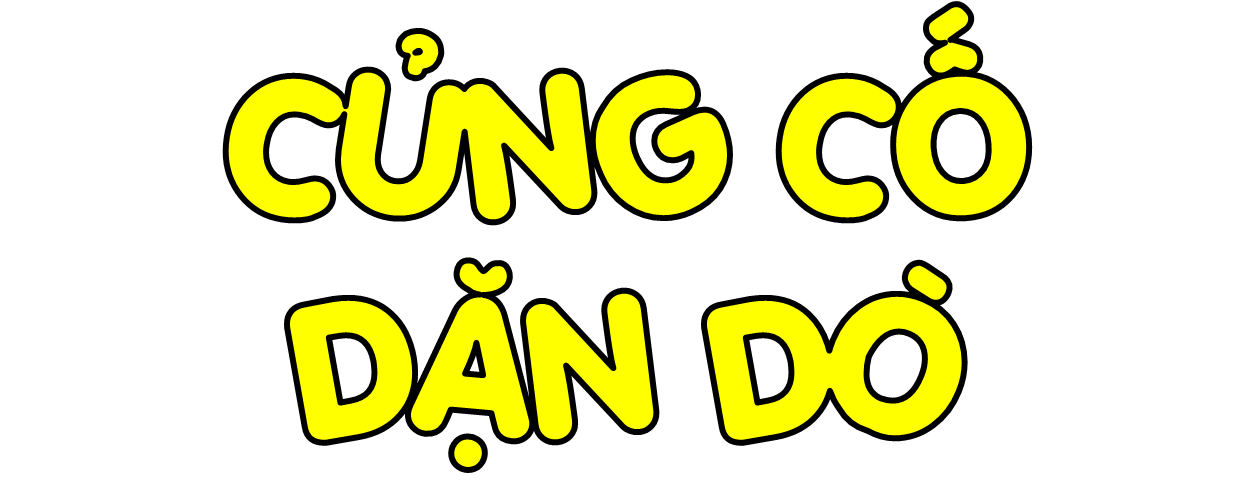 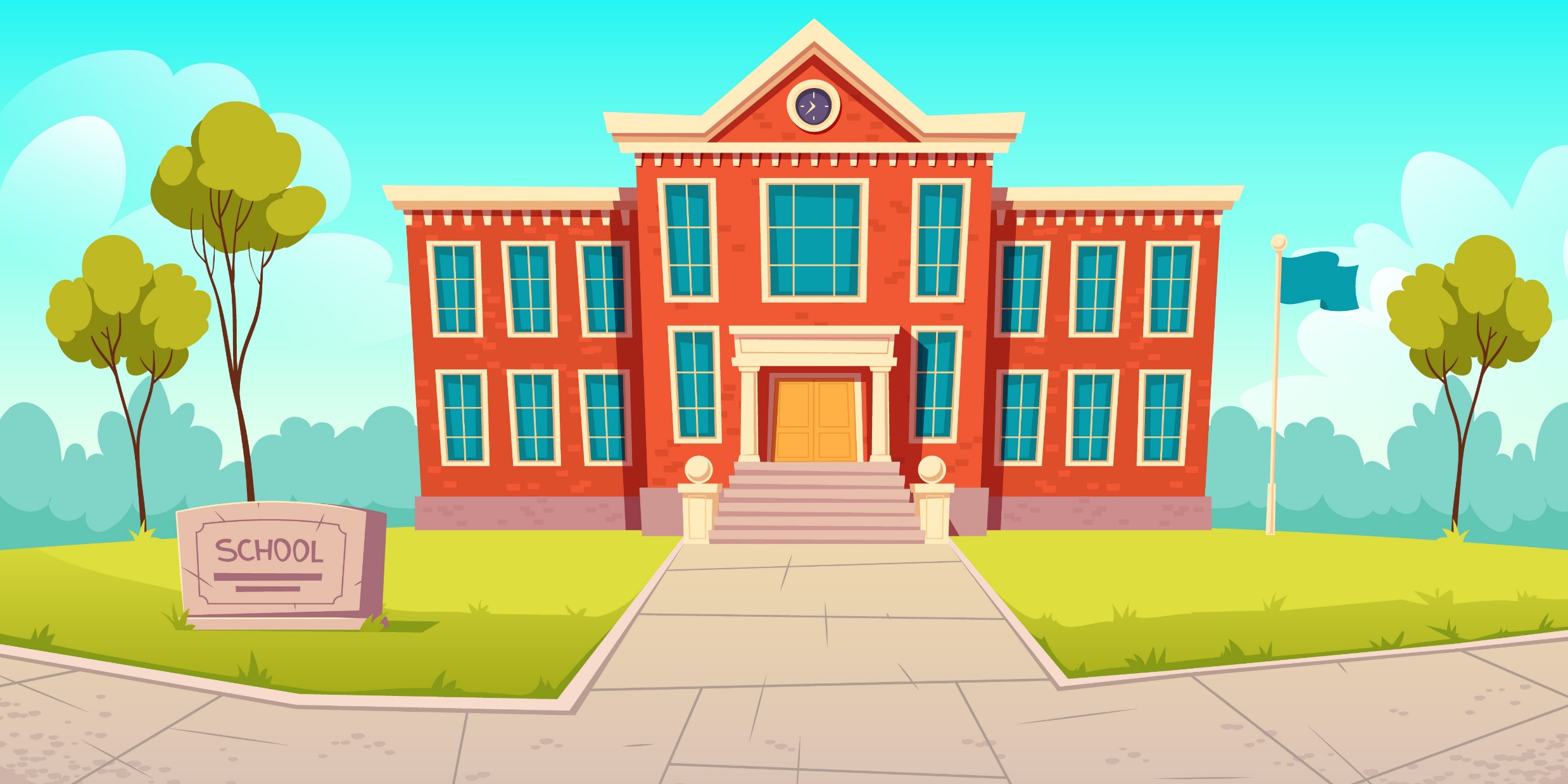 Chuẩn bị một số vật dụng: cờ, hoa, dây kim tuyến, … để trang trí lớp học ở tiết sau.
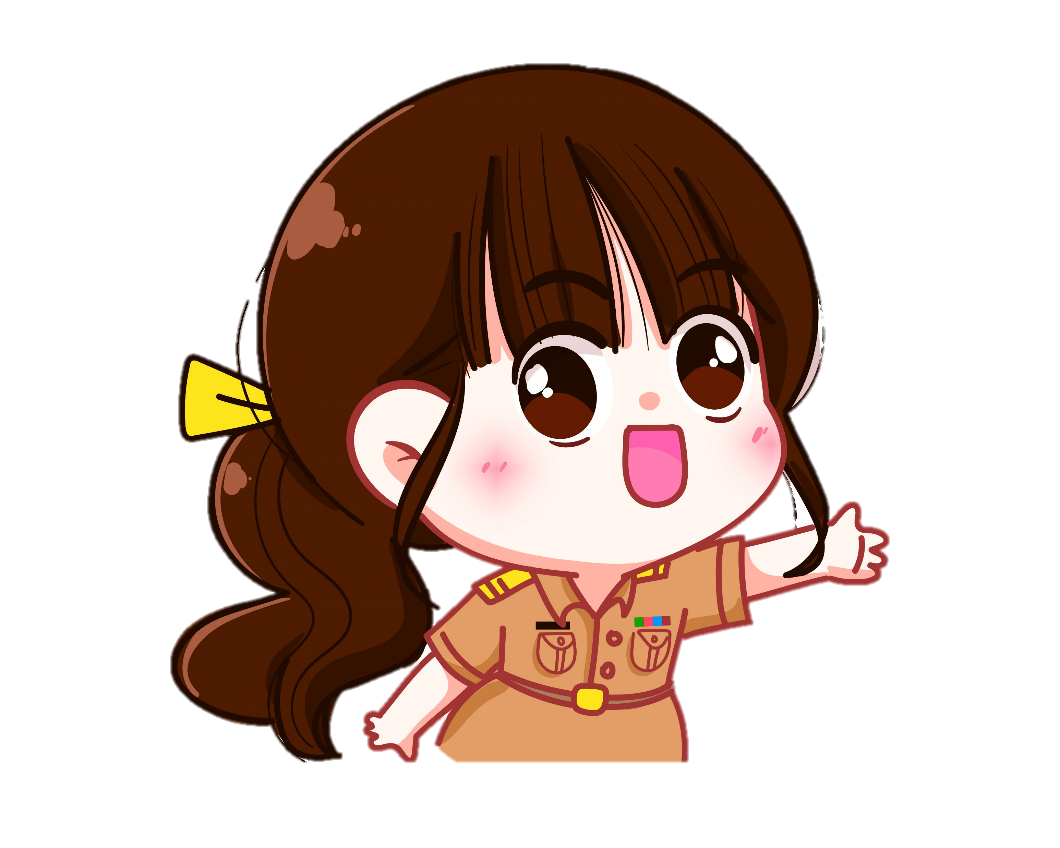 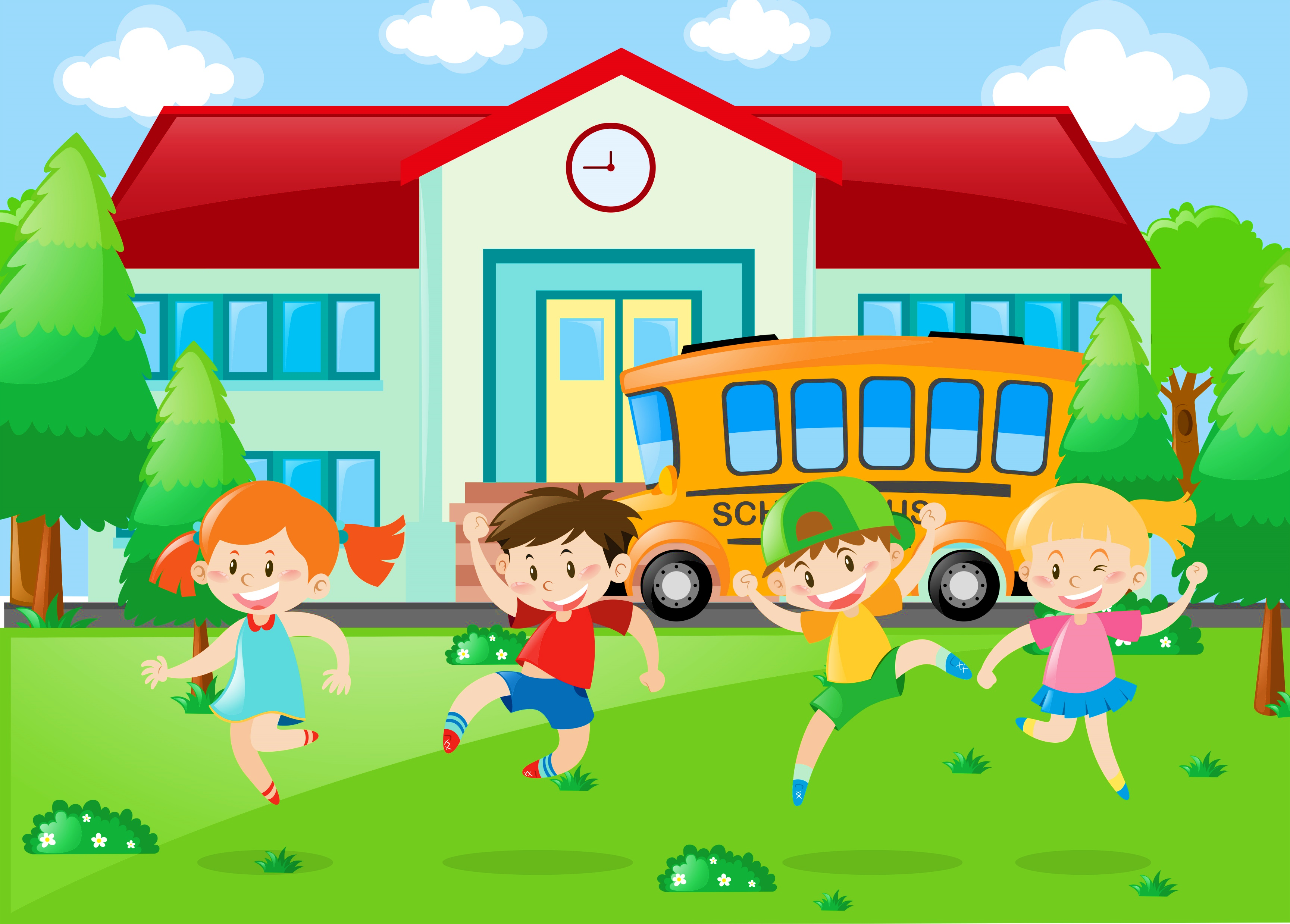 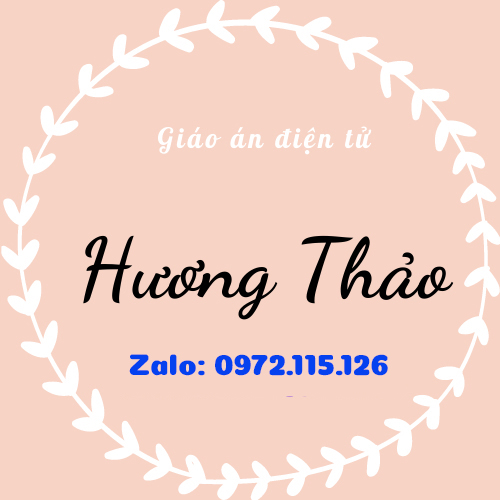 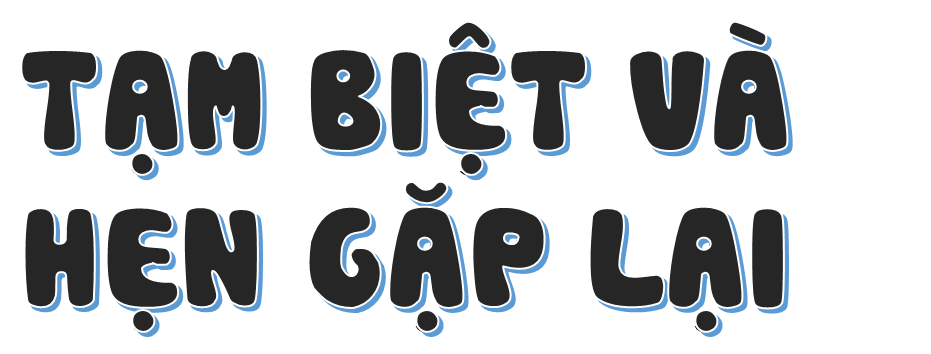 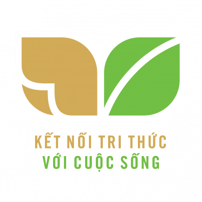 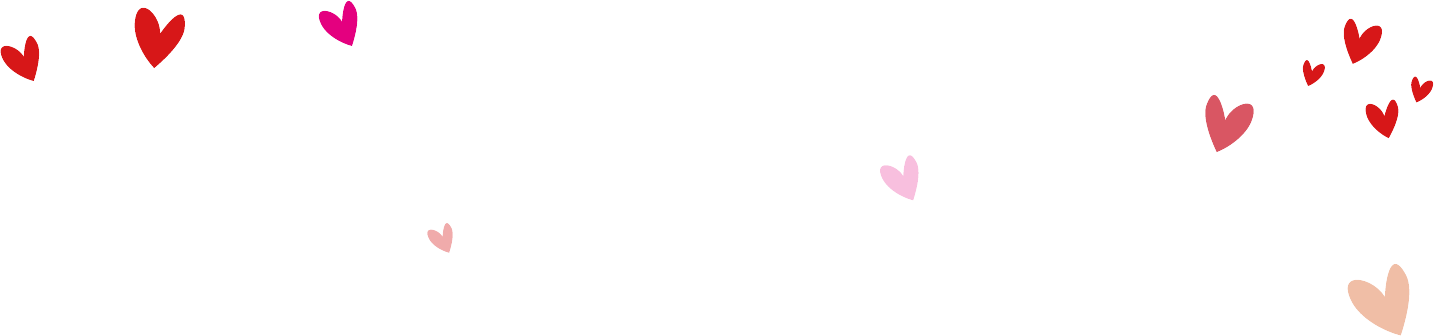 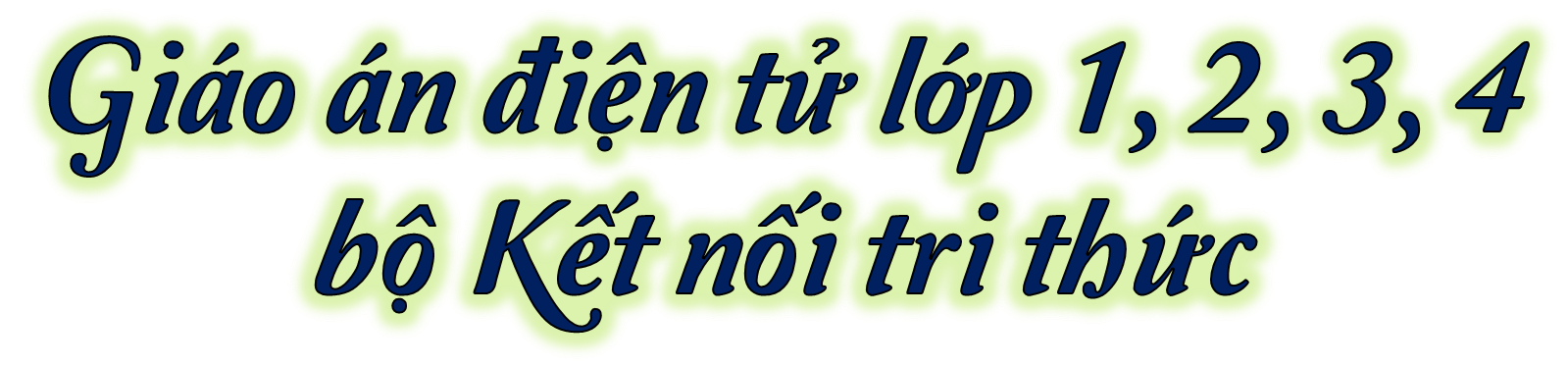 Liên hệ: Hương Thảo: Zalo 0972.115.126
Link Facebook: https://www.facebook.com/huongthaoGADT
Thầy cô copy link FB và dán vào trình duyệt sẽ ra nick của em ạ, hoặc gõ tìm kiếm trên Facebook với tên: huongthaogadt
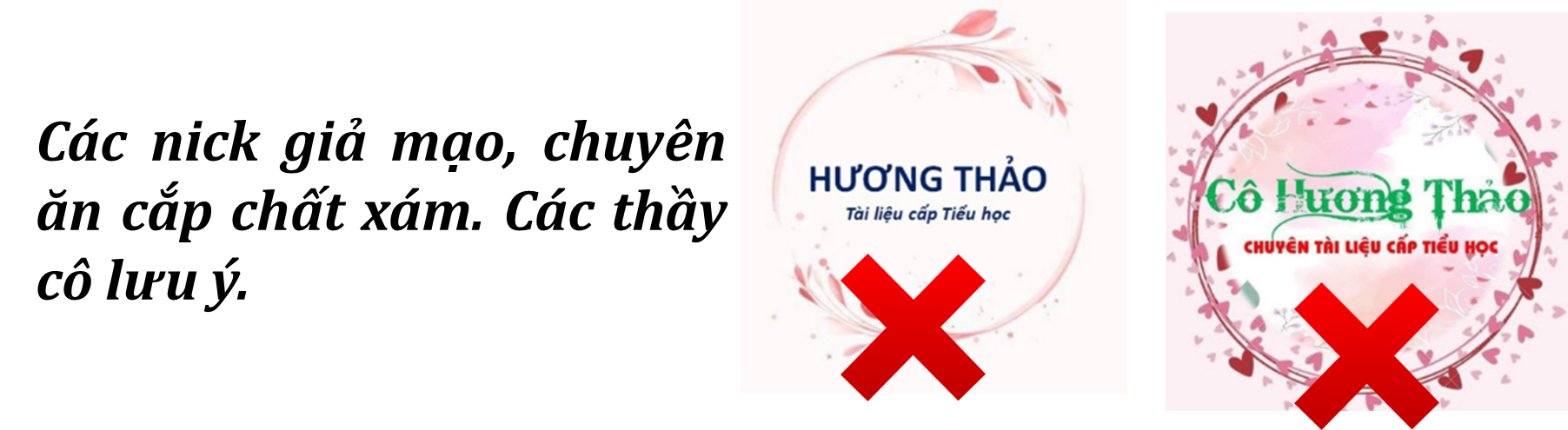